Using SNOMED CT for real world clinical data research and population health analytics
Charles Gutteridge
CCIO Barts Health NHS Trust
Clinical Engagement SNOMED International
Scientific Data 
Resources Forum
October 2023
Towards the end Goal of static record Becoming Interactive Machine
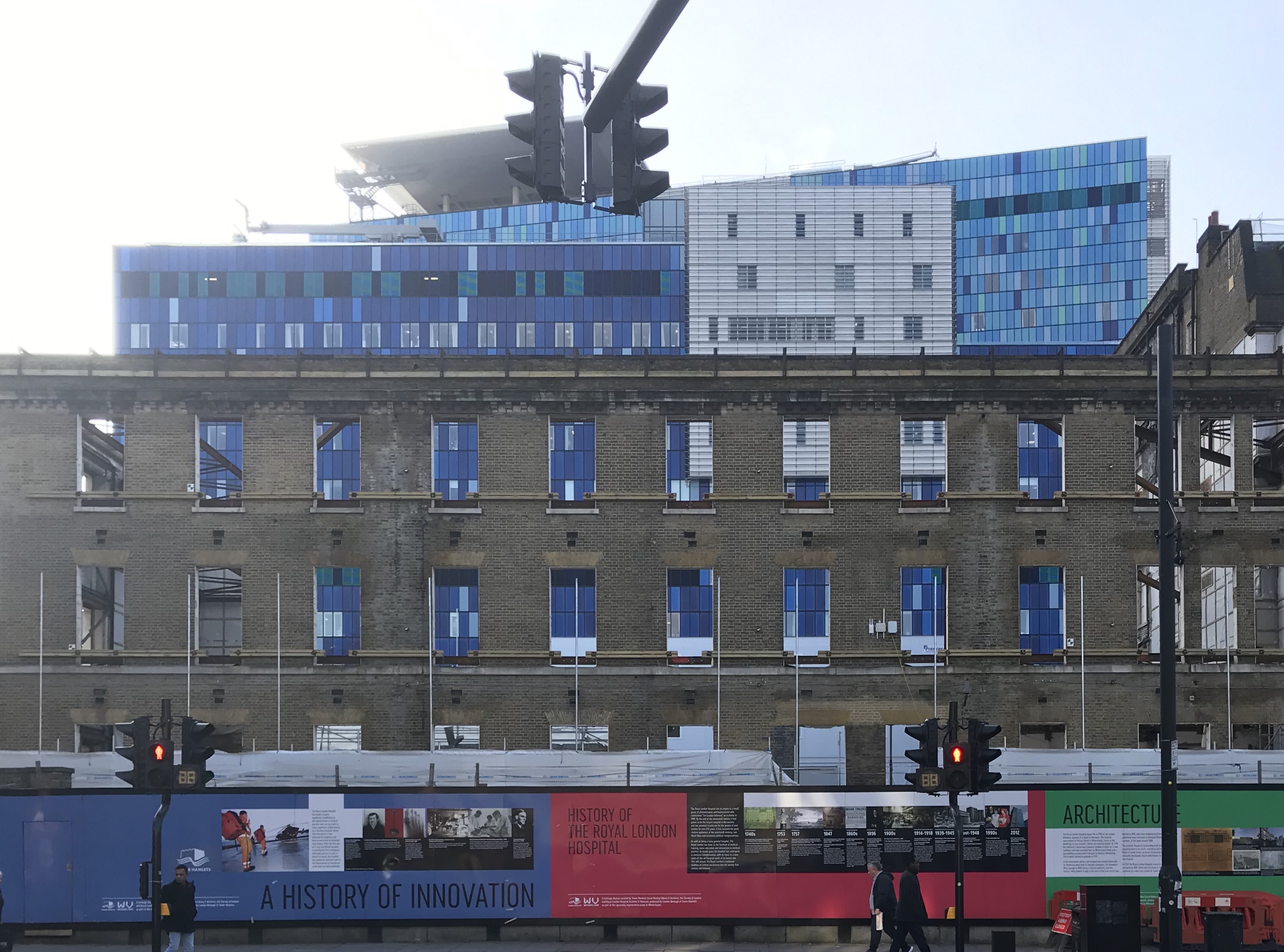 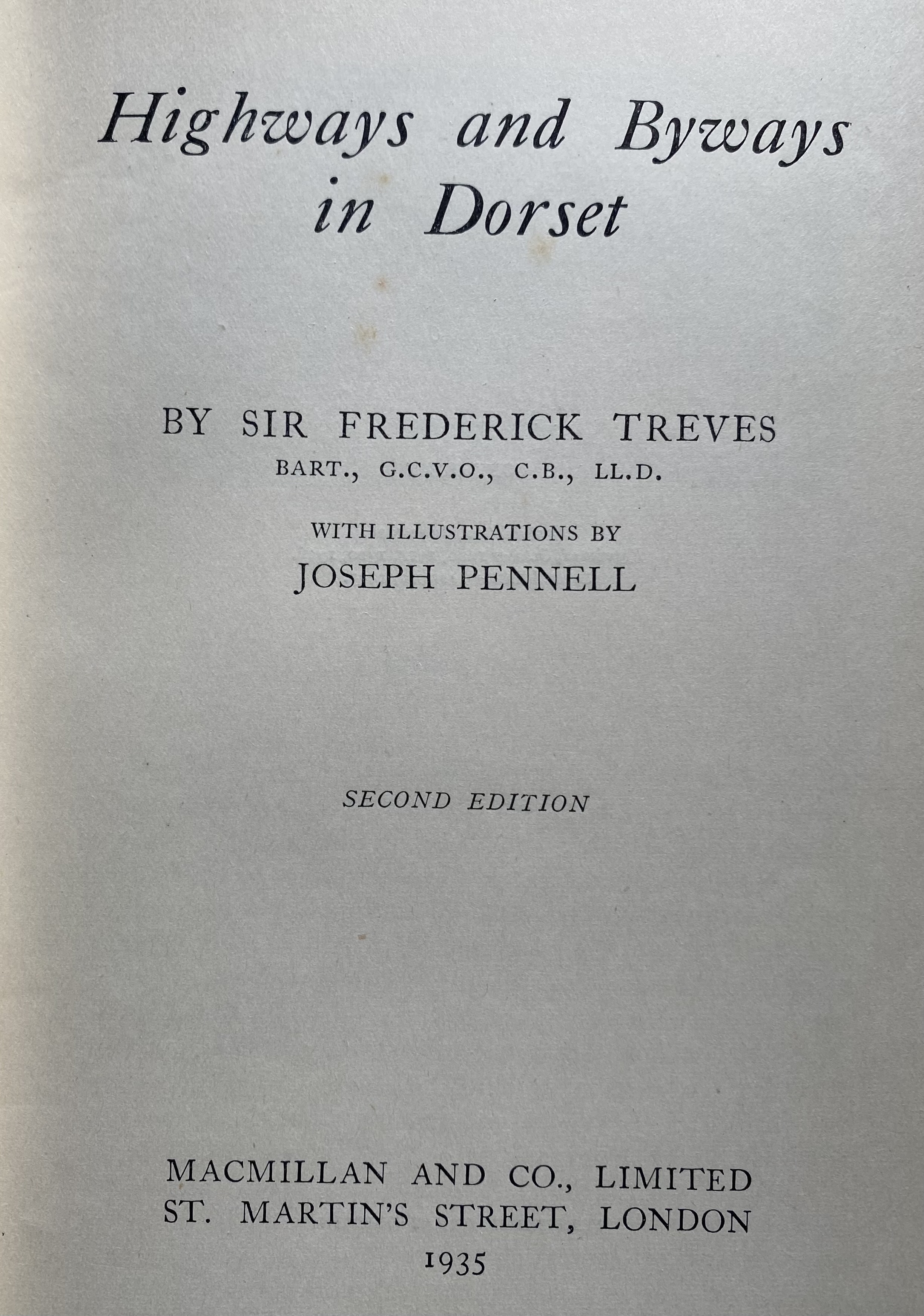 And Proteus Syndrome
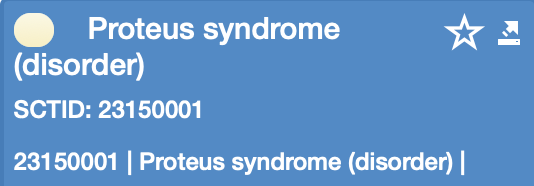 Try this at home
http://lookup.snomedtools.org
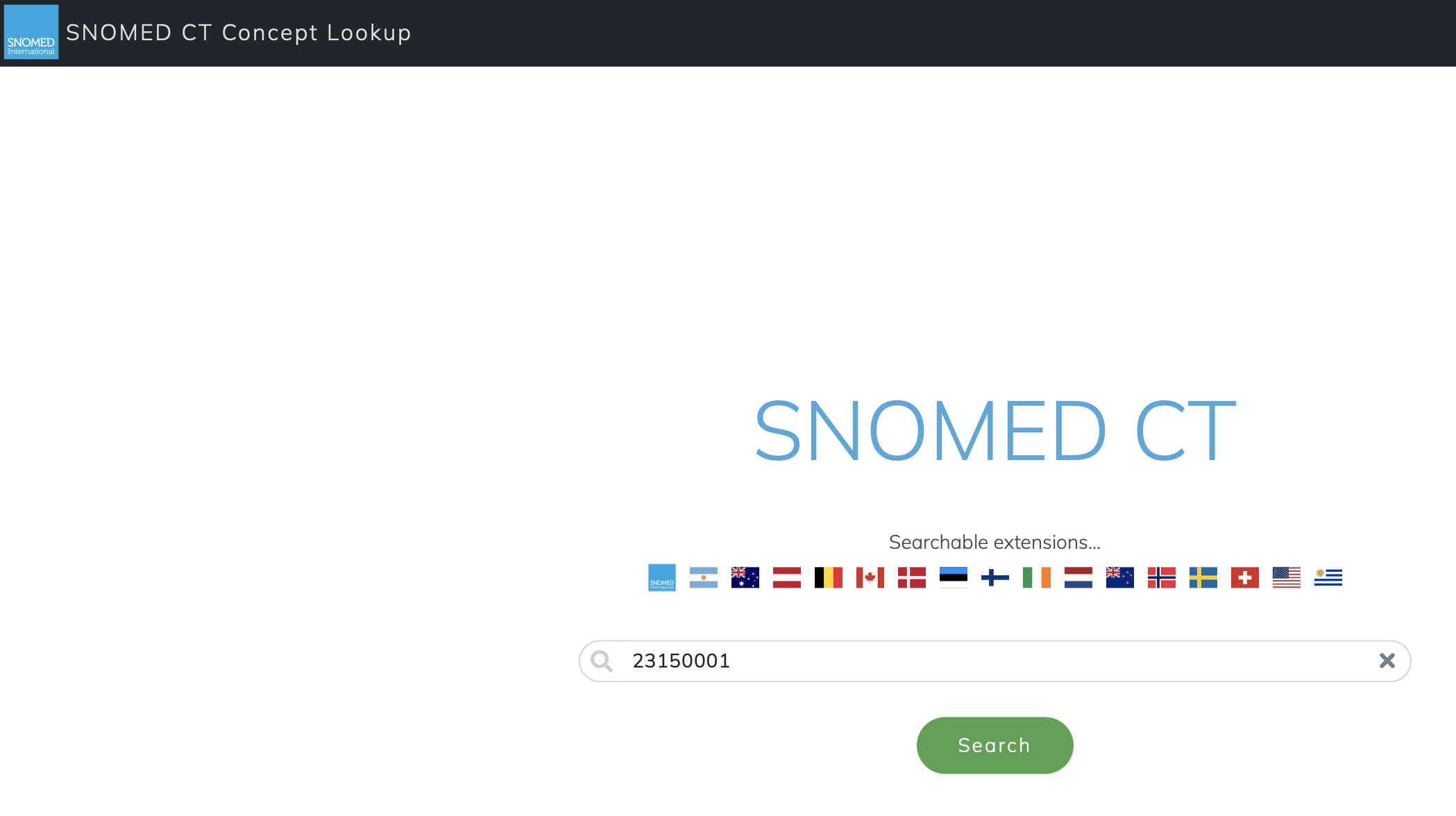 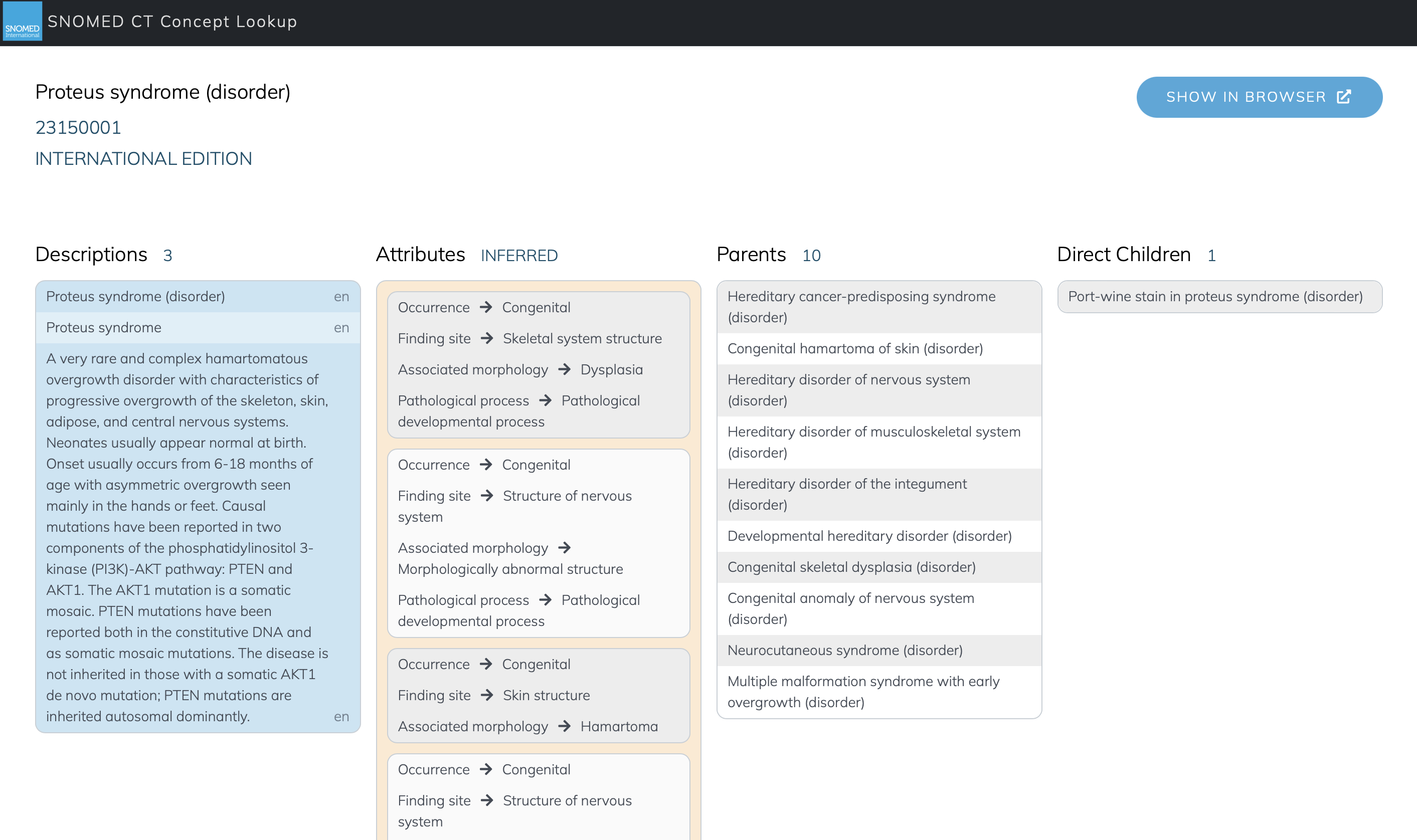 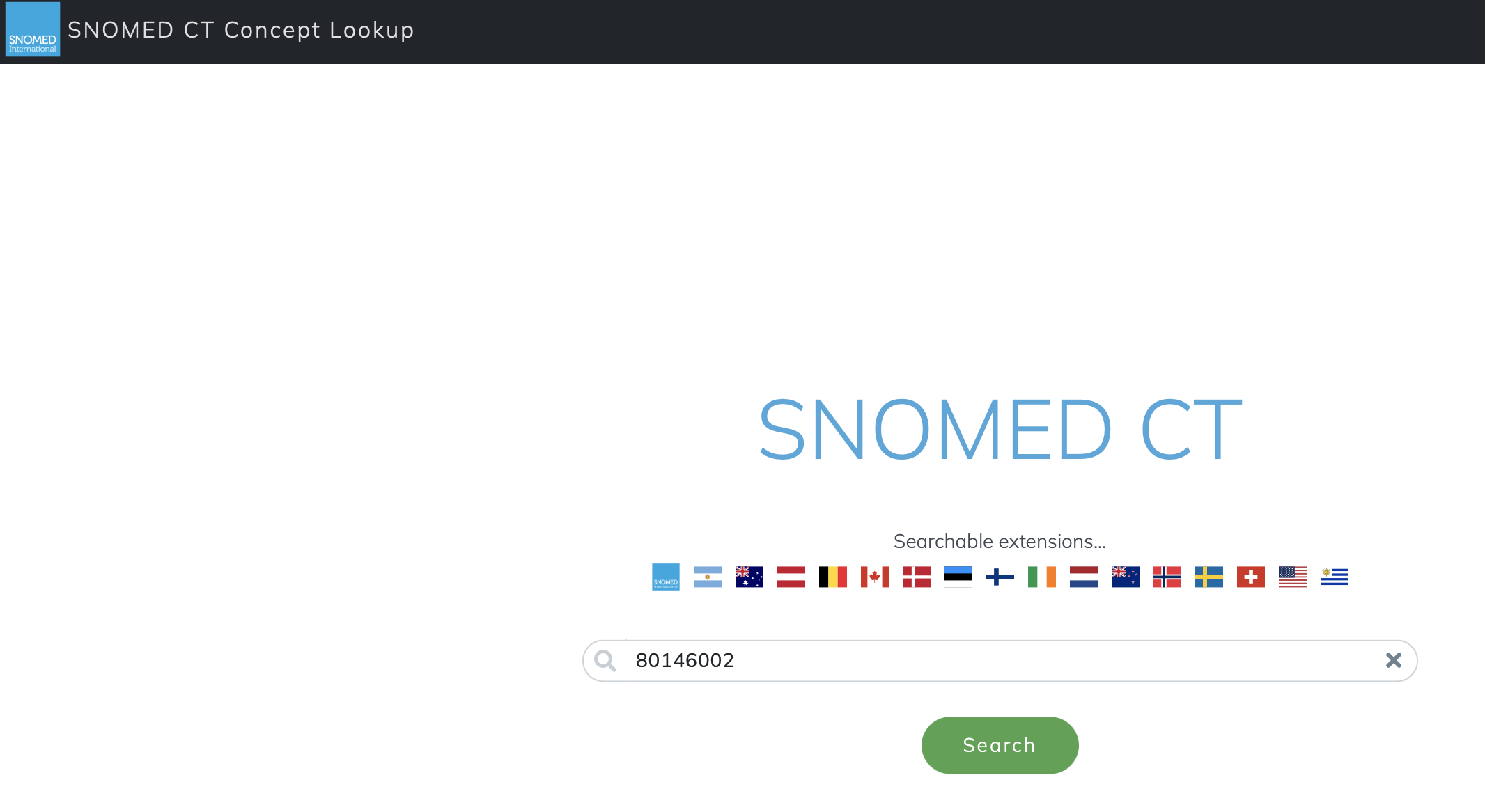 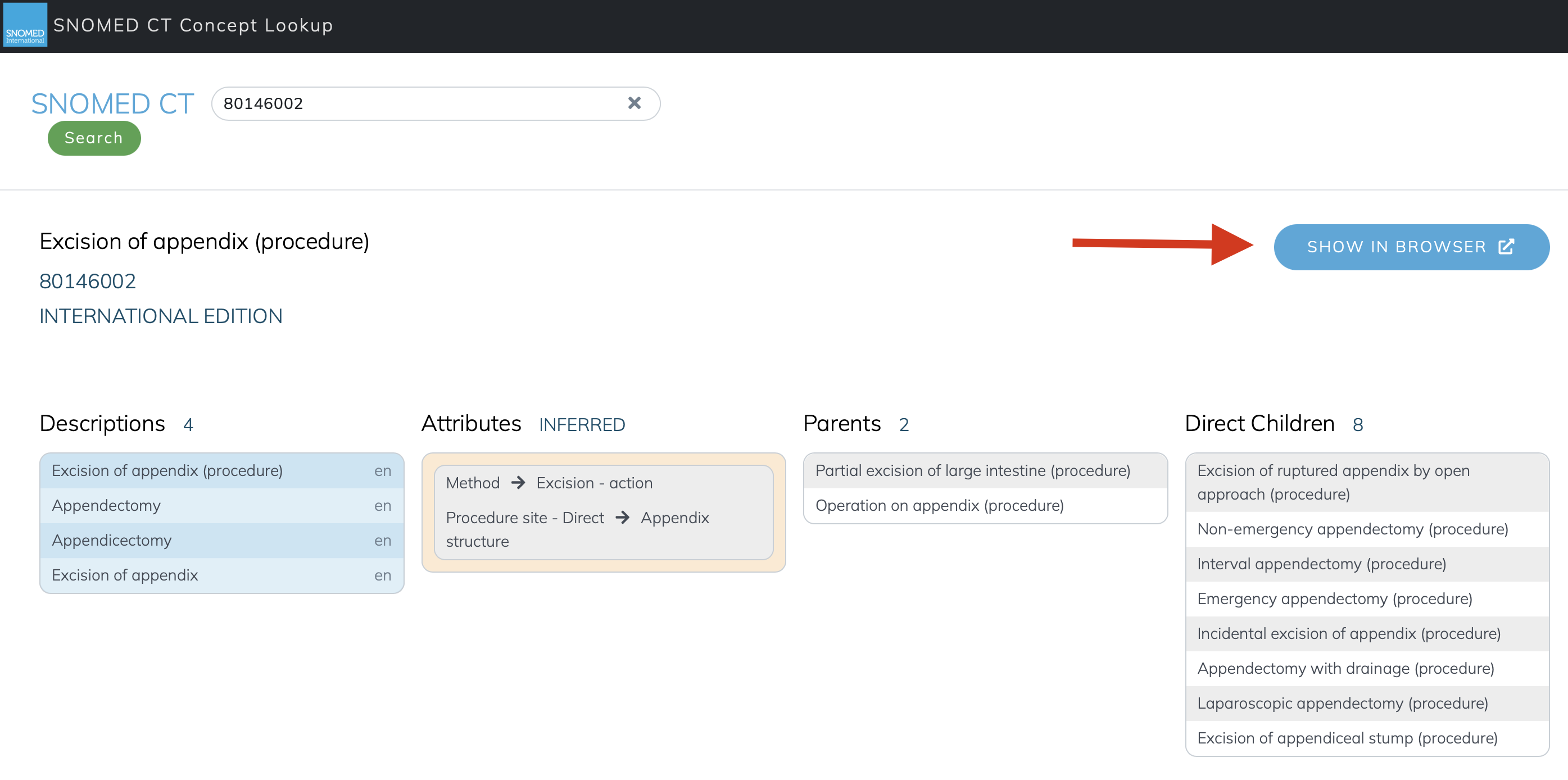 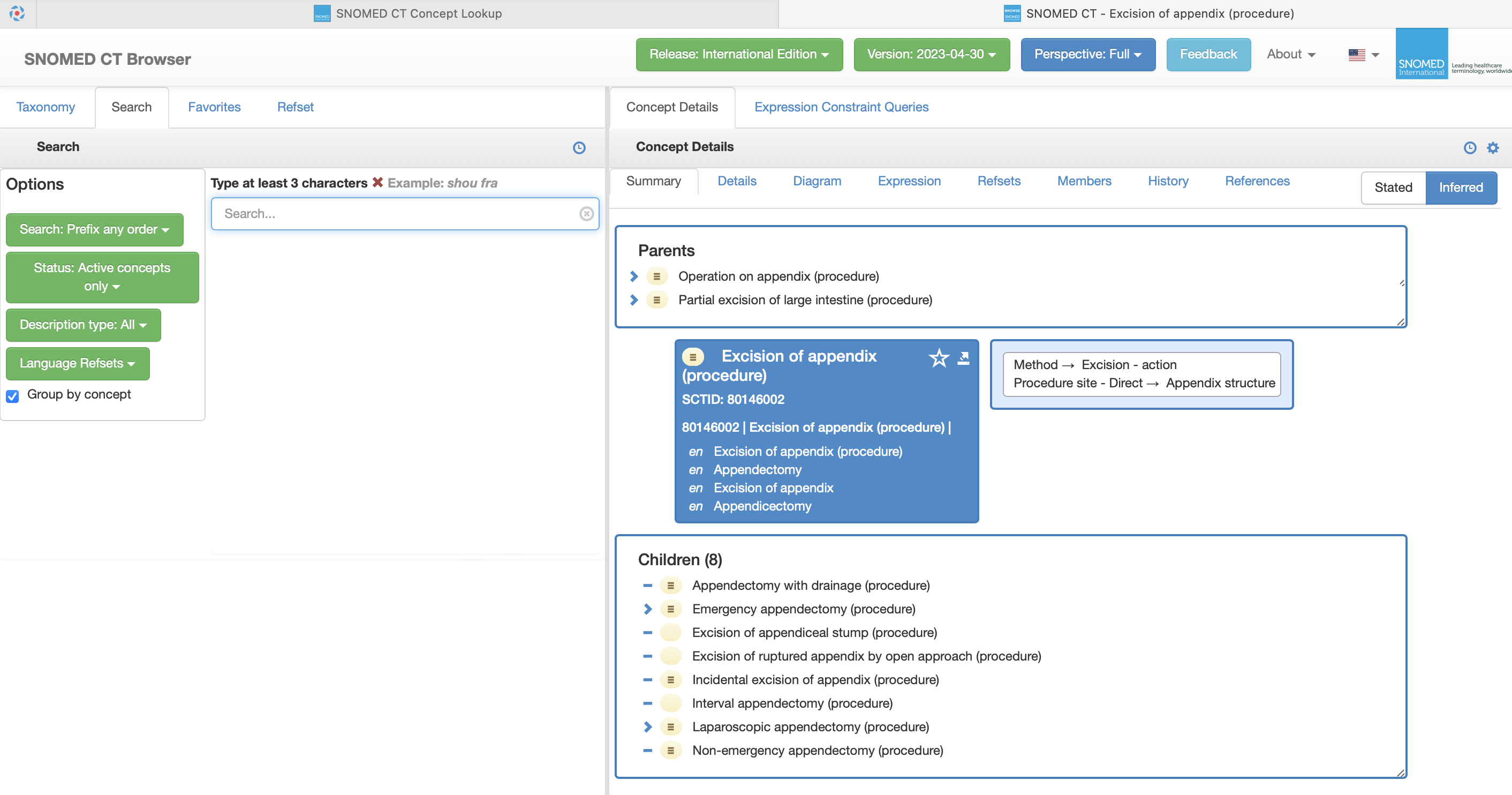 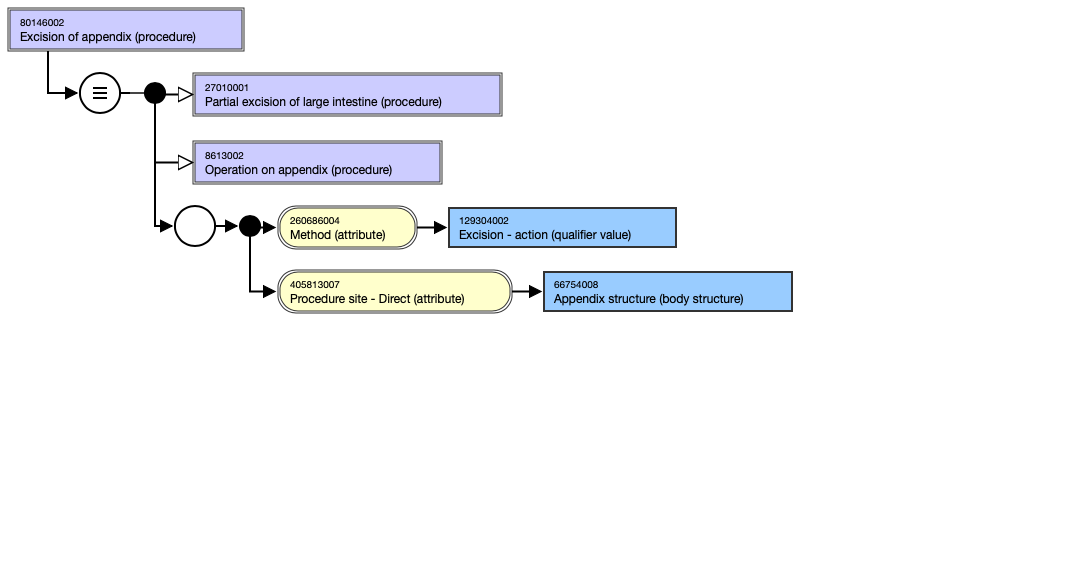 Pre-coordinated expression
80146002 |Excision of appendix (procedure)|
Expression from class axiom definition
EquivalentClasses(
	:80146002 |Excision of appendix (procedure)|
	ObjectIntersectionOf(
		:71388002 |Procedure (procedure)|
		ObjectSomeValuesFrom(
			:609096000 |Role group (attribute)|
			ObjectIntersectionOf(
				ObjectSomeValuesFrom(
					:260686004 |Method (attribute)|
					:129304002 |Excision - action (qualifier value)|
				)
				ObjectSomeValuesFrom(
					:405813007 |Procedure site - Direct (attribute)|
					:66754008 |Appendix structure (body structure)|
				)
			)
		)
	)
)
Expression from inferred concept definition
=== 27010001 |Partial excision of large intestine (procedure)| + 8613002 |Operation on appendix (procedure)| : { 260686004 |Method (attribute)| = 129304002 |Excision - action (qualifier value)|, 405813007 |Procedure site - Direct (attribute)| = 66754008 |Appendix structure (body structure)| }
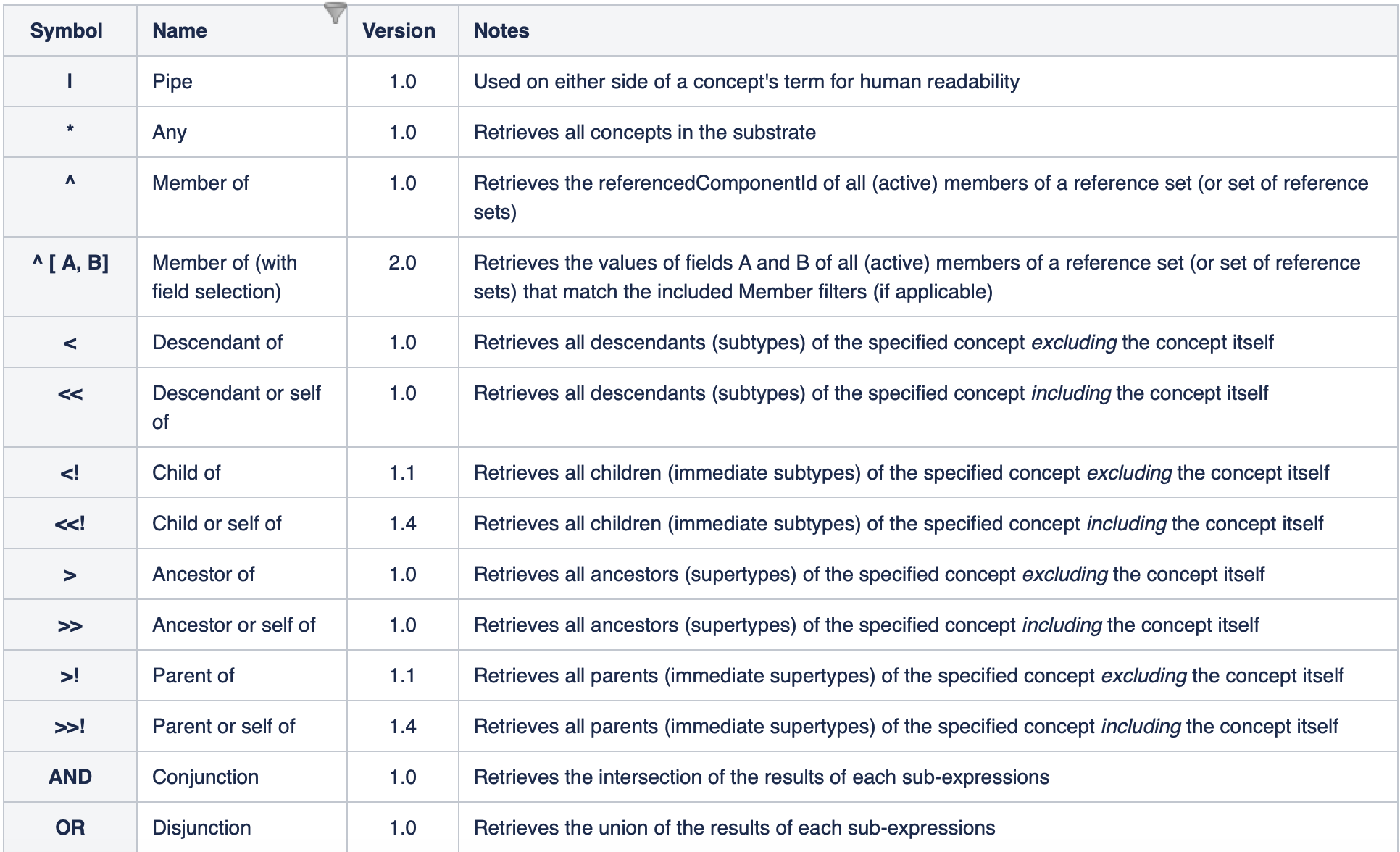 Machine readable code
12934002
25876001
26068004
268087009
174041007
425391005
405813007
66754008
116680003
86174004
71388002
Human readable equivalents
116680003 |Is a (attribute)|
71388002   |Procedure (procedure)|
260686004 |Method|
129304002 |Excision - action (qualifier value)|
405813007 |Procedure site - Direct (attribute)|
66754008   |Appendix structure (body structure)|
260870009 |Priority (attribute)|
25876001   |Emergency (qualifier value)|
425391005 |Using access device (attribute)|
86174004   |Laparoscope, device (physical object)|
174041007 |Laparoscopic emergency appendectomy (procedure)|
Decoded for humans
129304002 |Excision - action (qualifier value)|
25876001 |Emergency (qualifier value)|
260686004 |Method (attribute)|
260870009 |Priority (attribute)|
174041007 |Laparoscopic emergency appendectomy (procedure)|
405813007 |Procedure site - Direct (attribute)|
425391005 |Using access device (attribute)|
116680003 |Is a (attribute)|
66754008 |Appendix structure (body structure)|
86174004 |Laparoscope, device (physical object)|
71388002 |Procedure (procedure)|
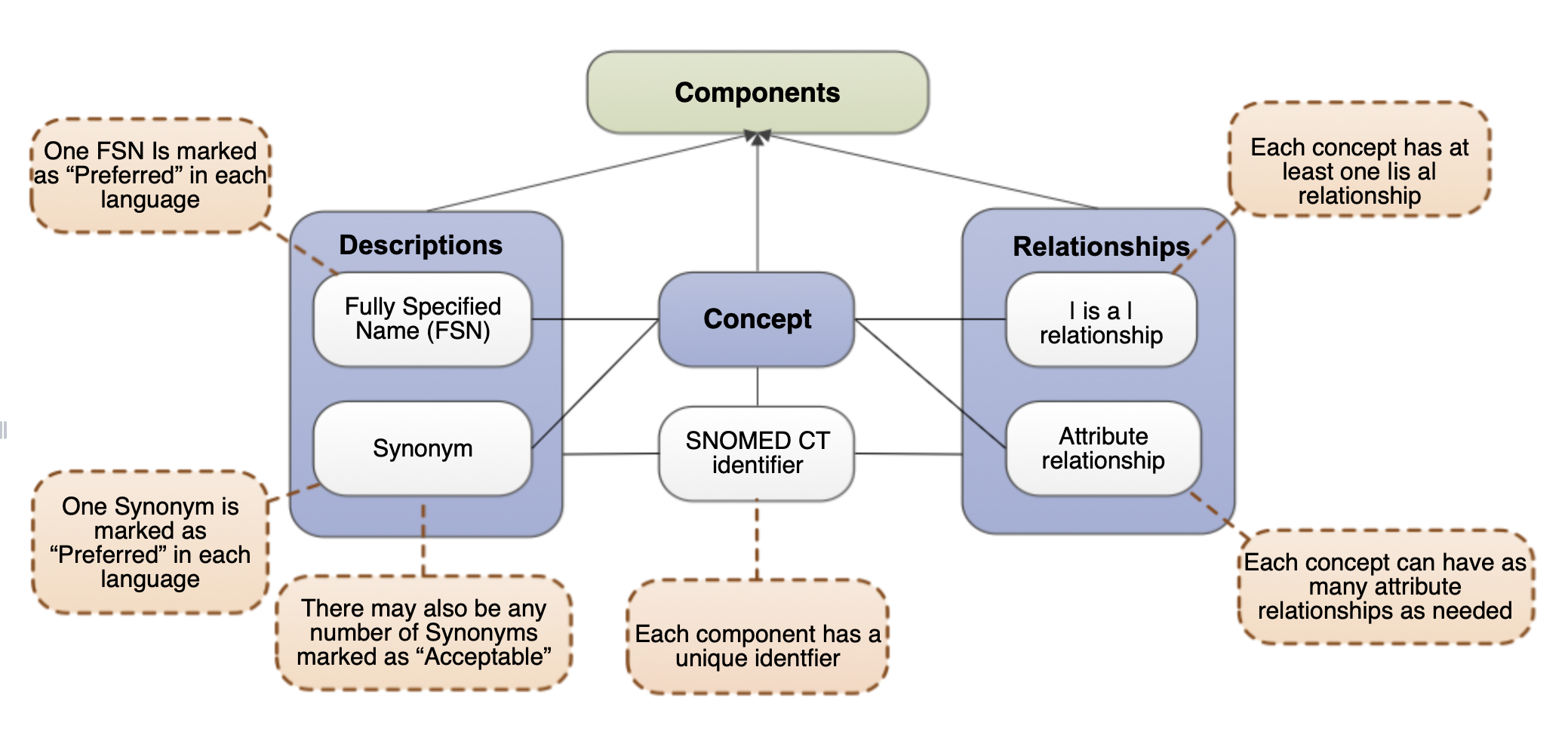 Interface terminologiesFrom NLP to Maps to Reference Sets
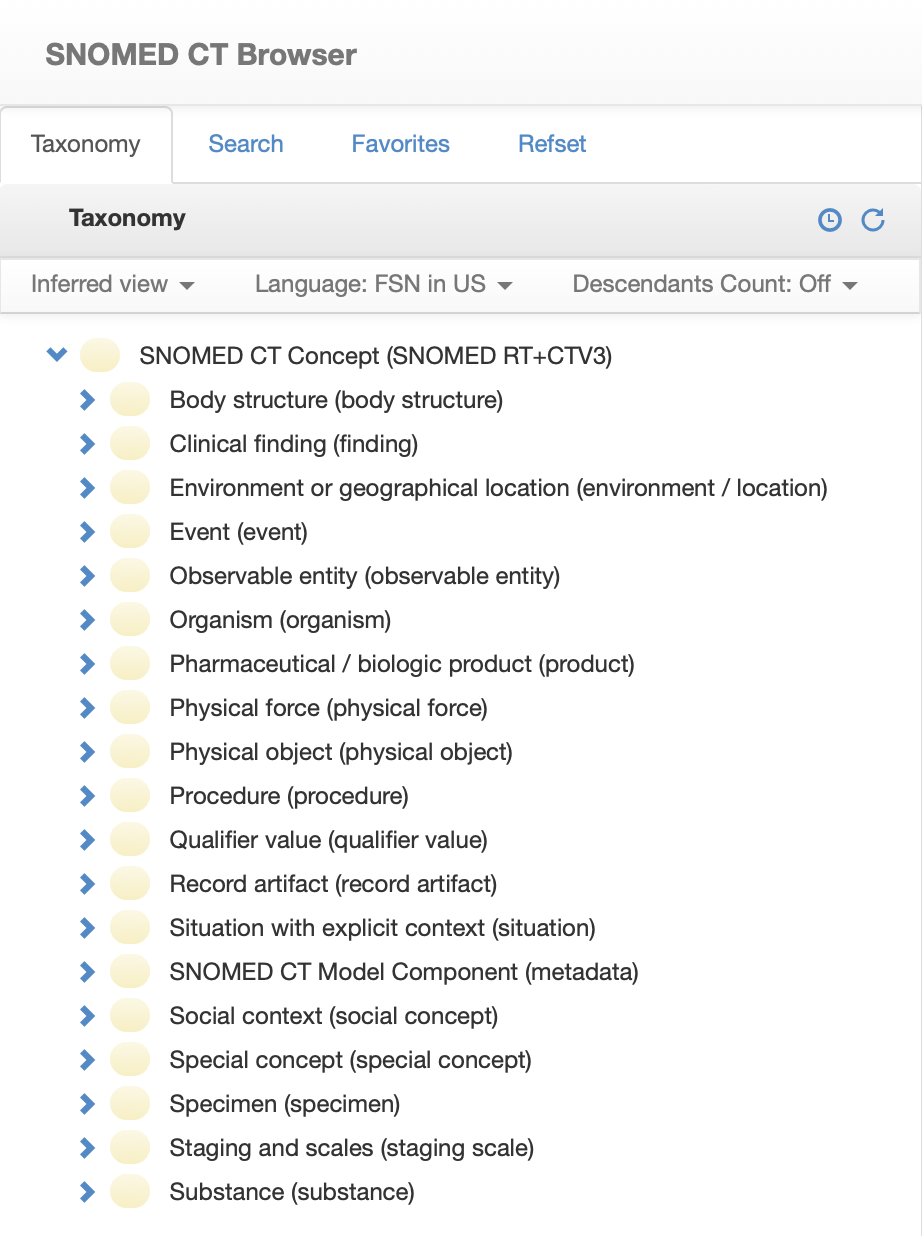 Browser
Using SNOMED Relationships
Subtype
Relationship
Is_A
Aggregation
Finding cohorts
Concepts
Attribute
Relationship
Has a
value
Semantic 
queries
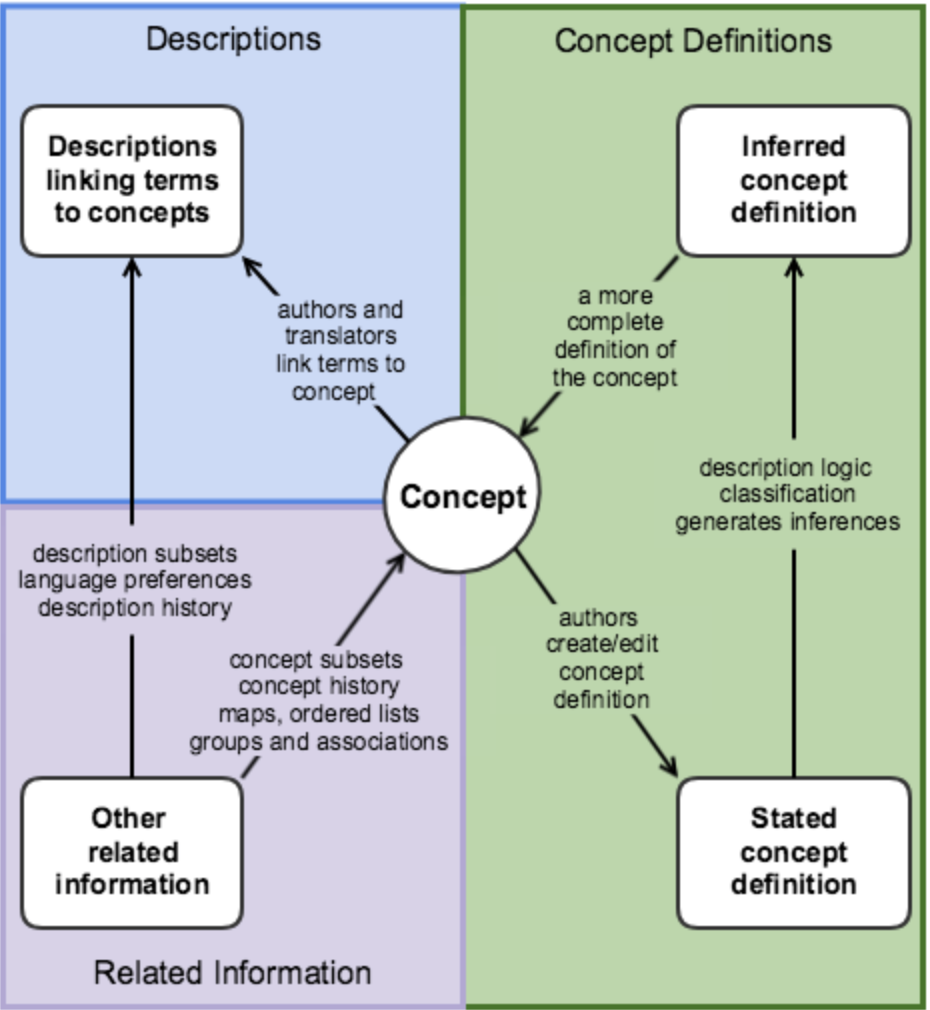 Demonstration of a human view  of the Machine Readable Concept Model  showing procedure domain 
and allowable relationships  and attribute relationships
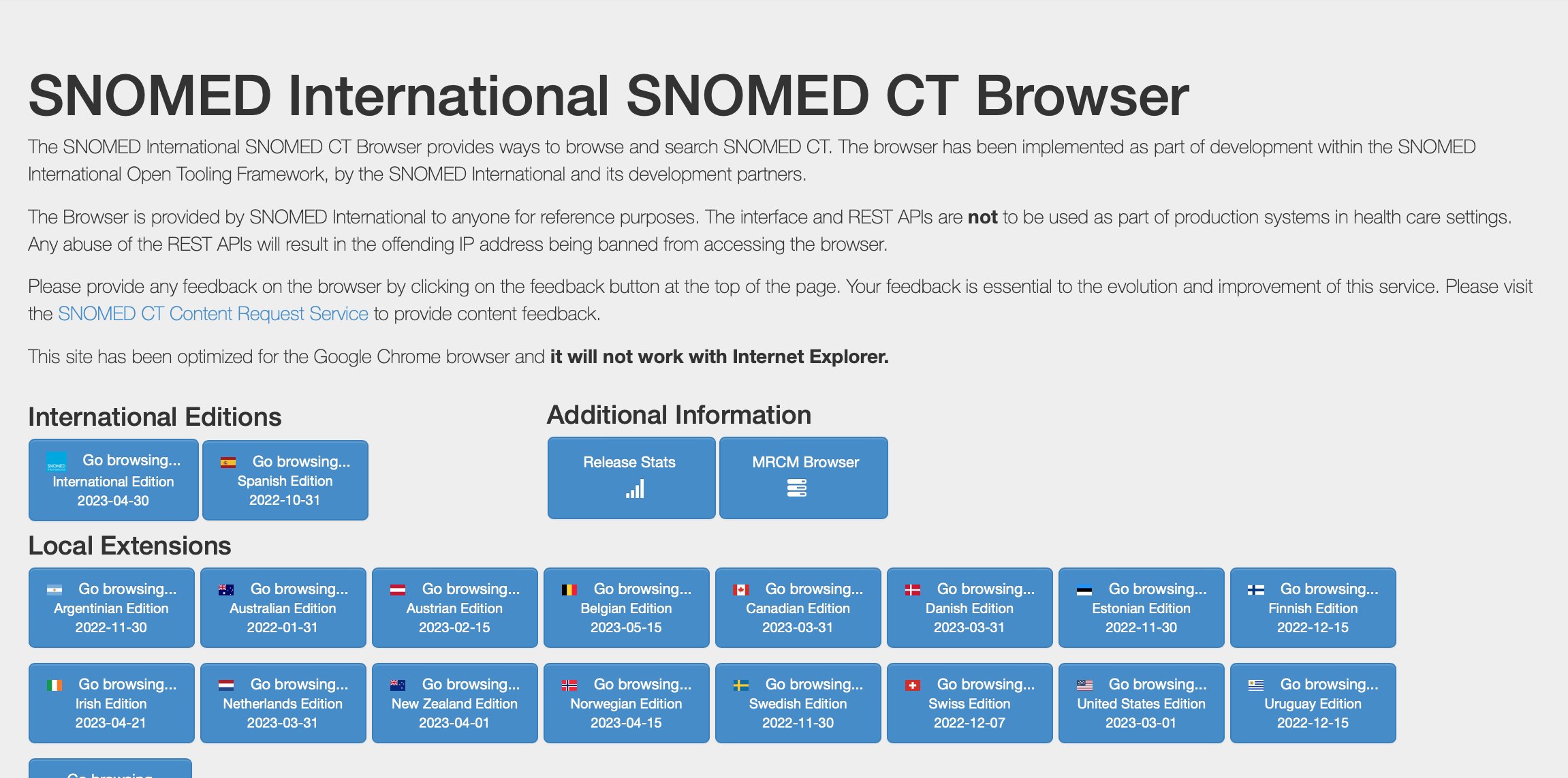 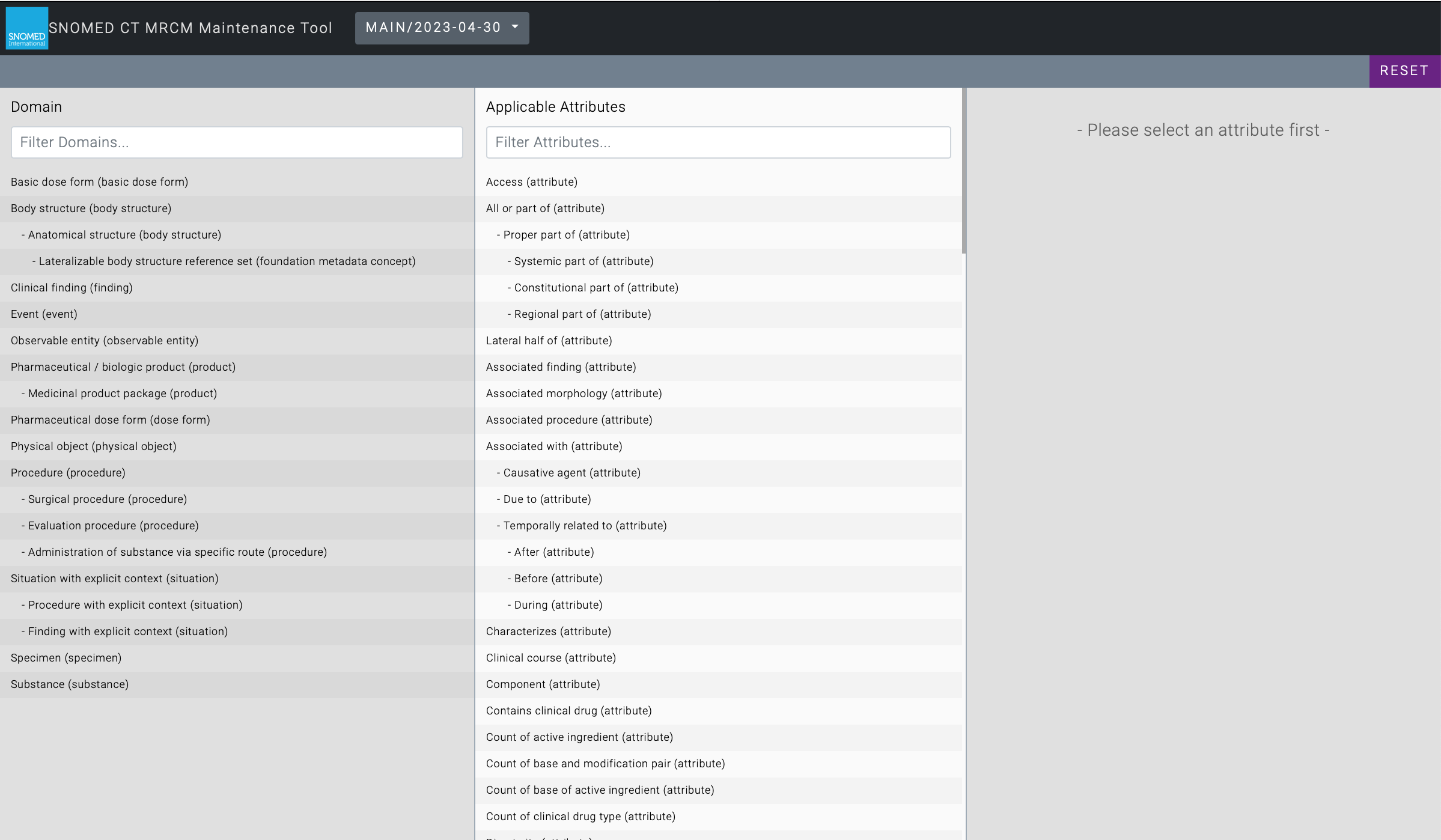 https://browser.ihtsdotools.org
MRCM
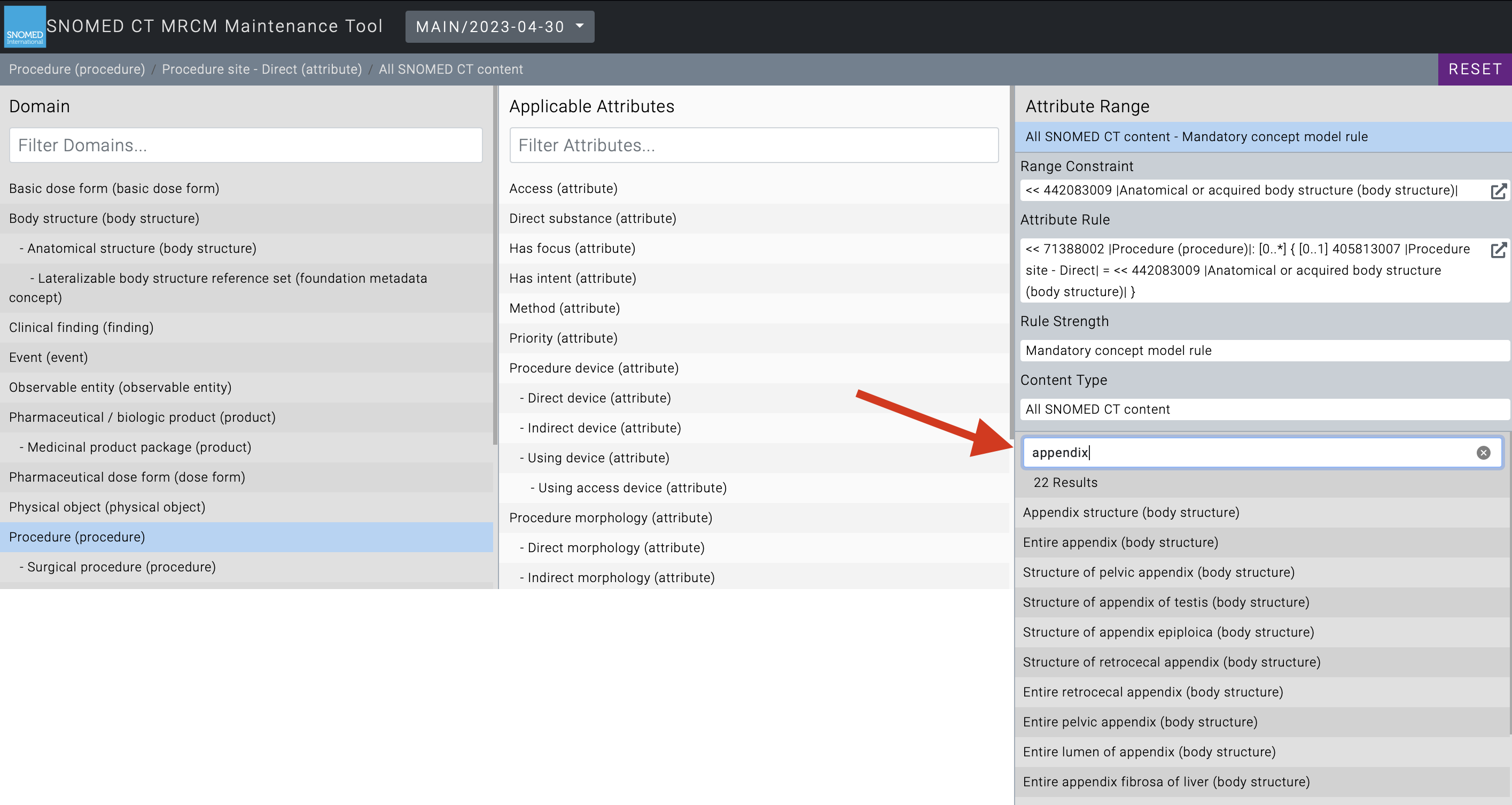 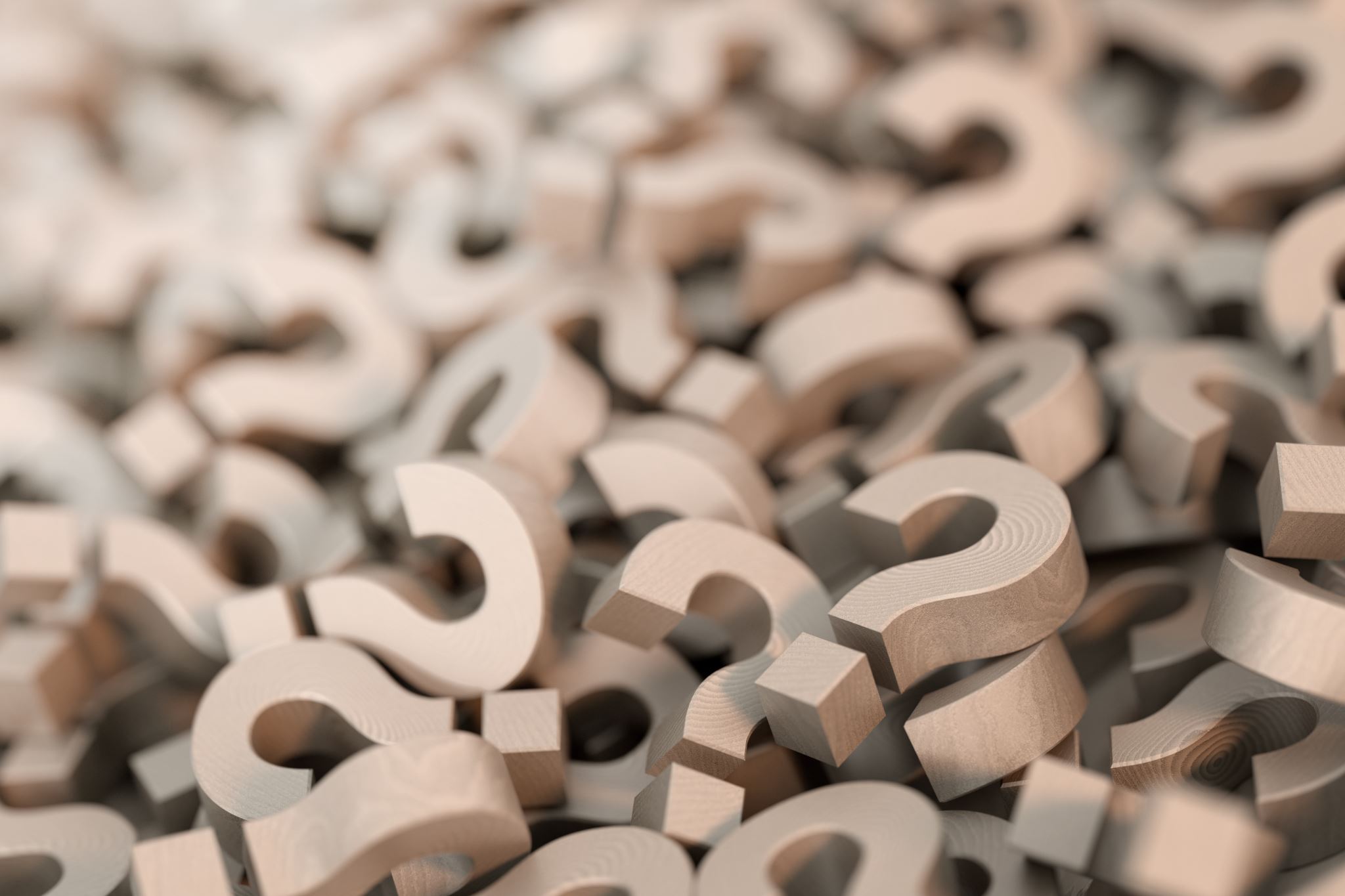 Real world data questions
Show me all the Genes with somatic
mutations in Biobank samples with
SNOMED Clinical Term for Breast Cancer
and reference with Pharma database
to show me all Compounds known to
modulate those Genes
a
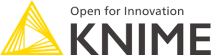 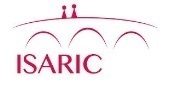 Free text documents
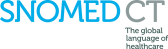 + local additions
Structured data tables
Restricted SNOMED dictionary
Barts Health Data Warehouse
Natural Language Processing
medications
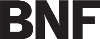 b
Research ready structured data
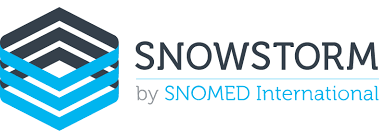 ECL query
Code lists
Current high level architecture for Natural 
Language Processing of Electronic Health Record documents
Code lists
ValueSet + Code lists
[Speaker Notes: F1.

Code lists: ICD10, OPCS4, forms]
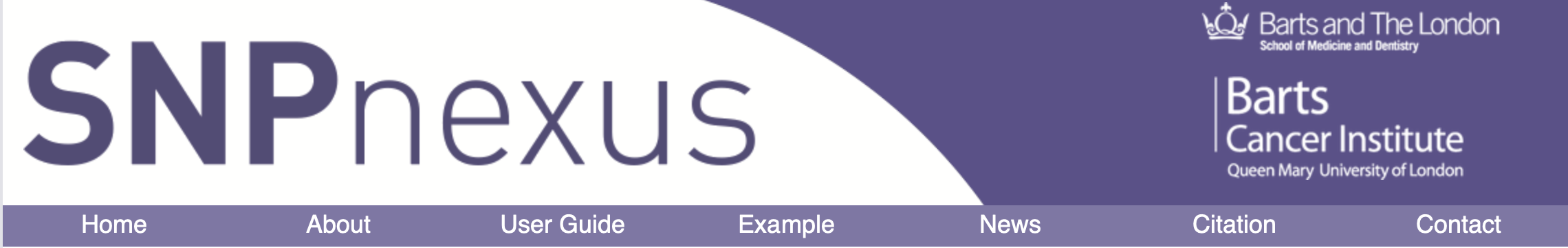 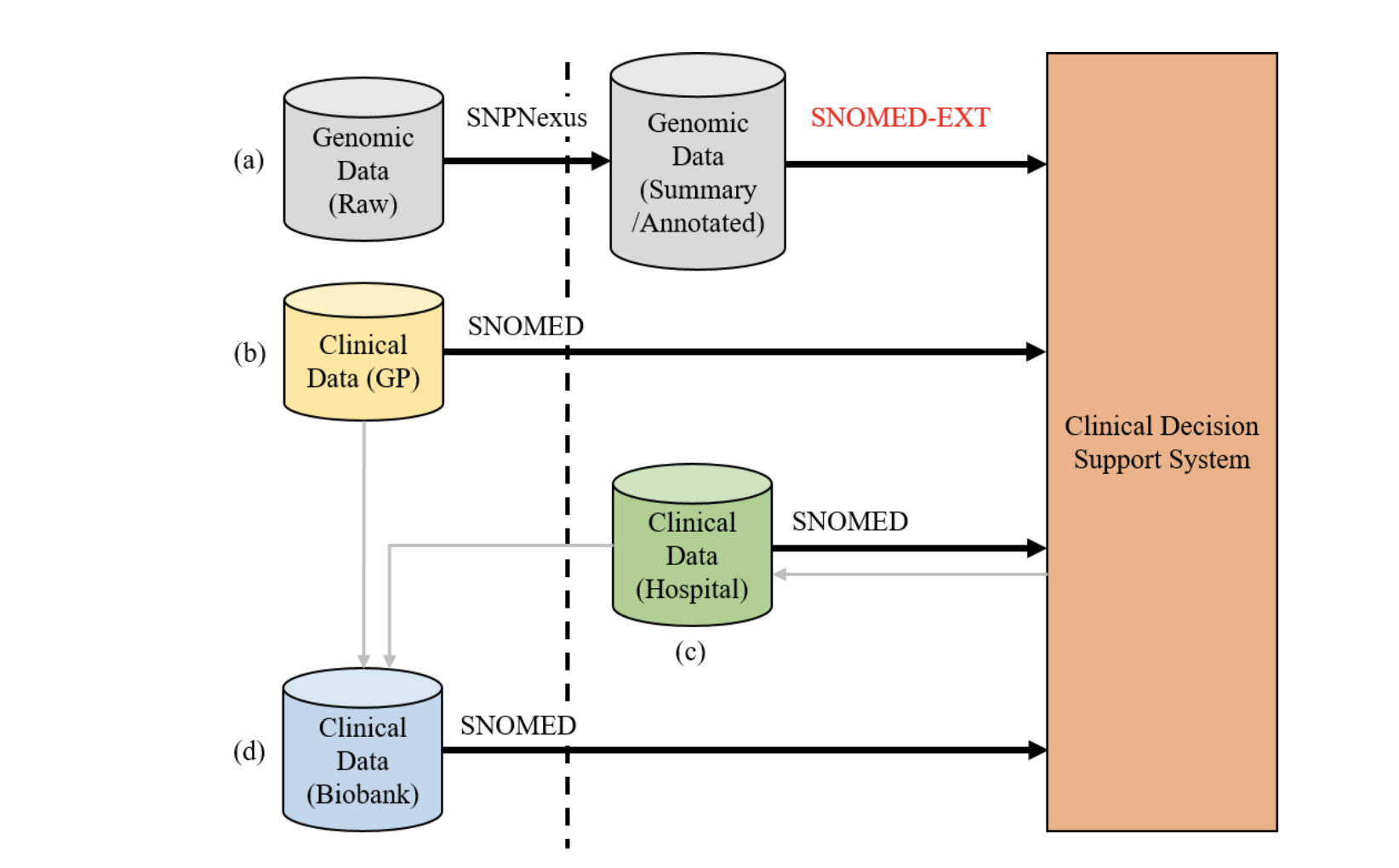 Obtaining value from the output
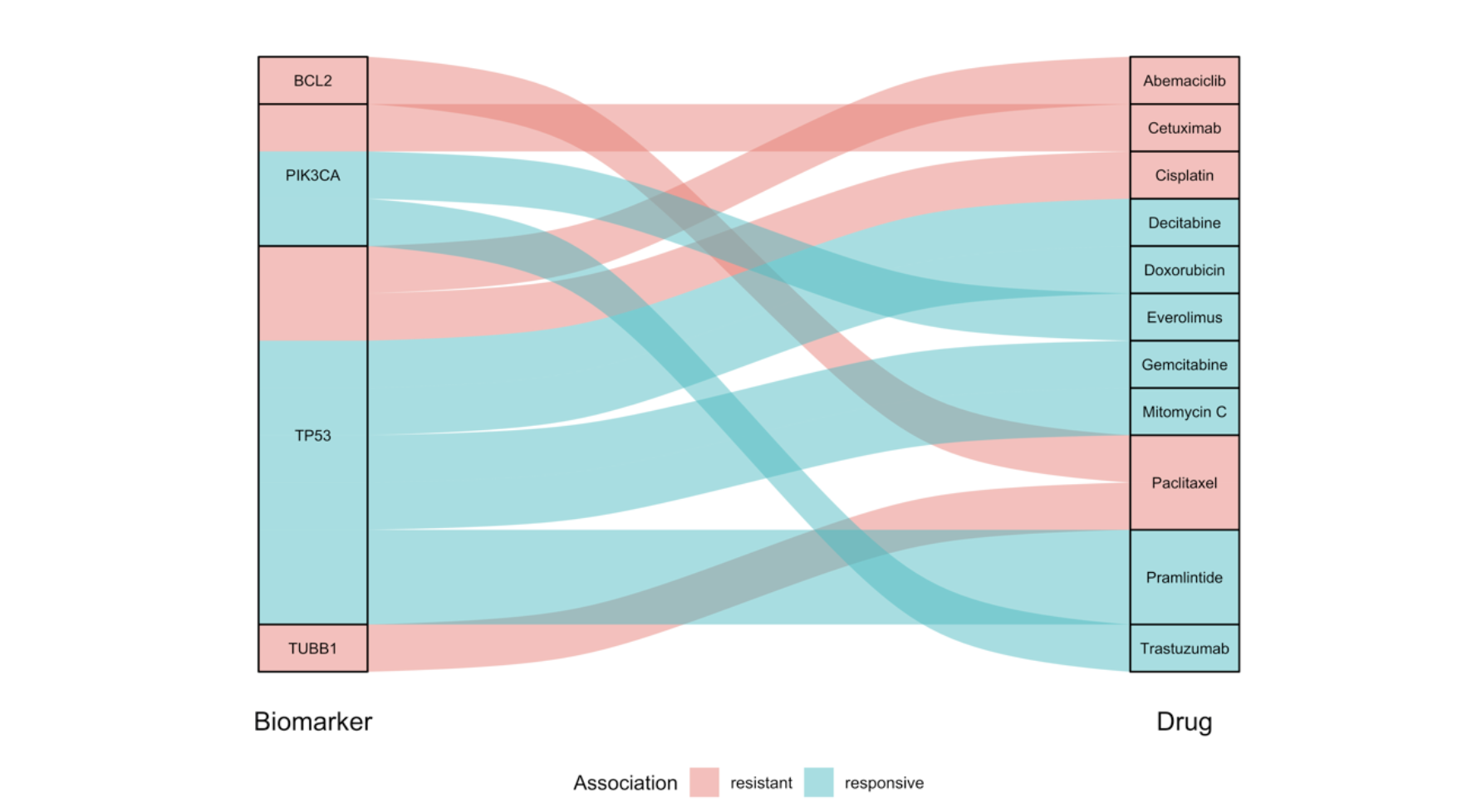 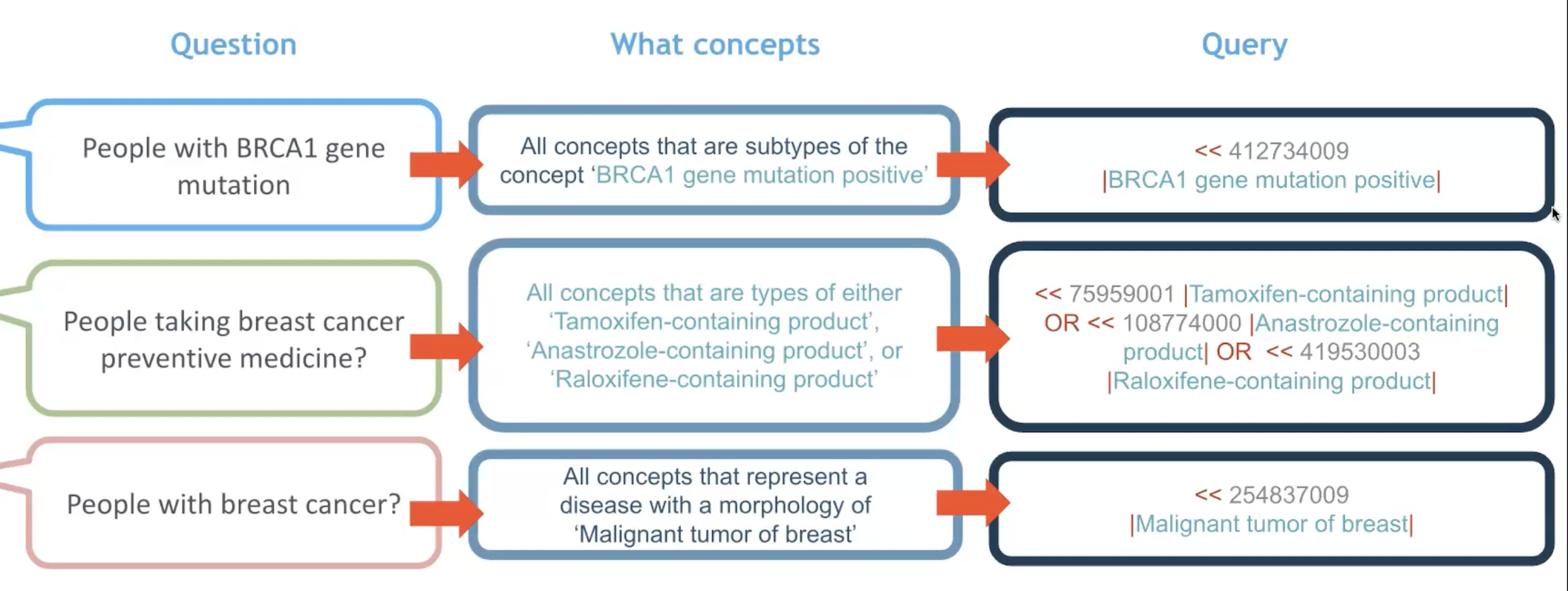 Show me all the Procedures performed
on the gastrointestinal tract, with appearance of surgical perforation and reference with prescribing database to show me all products containing anti-inflammatory agent or immunosuppressant
Some key steps
Use Expression Constraint Language query
Demonstration of use of ECL
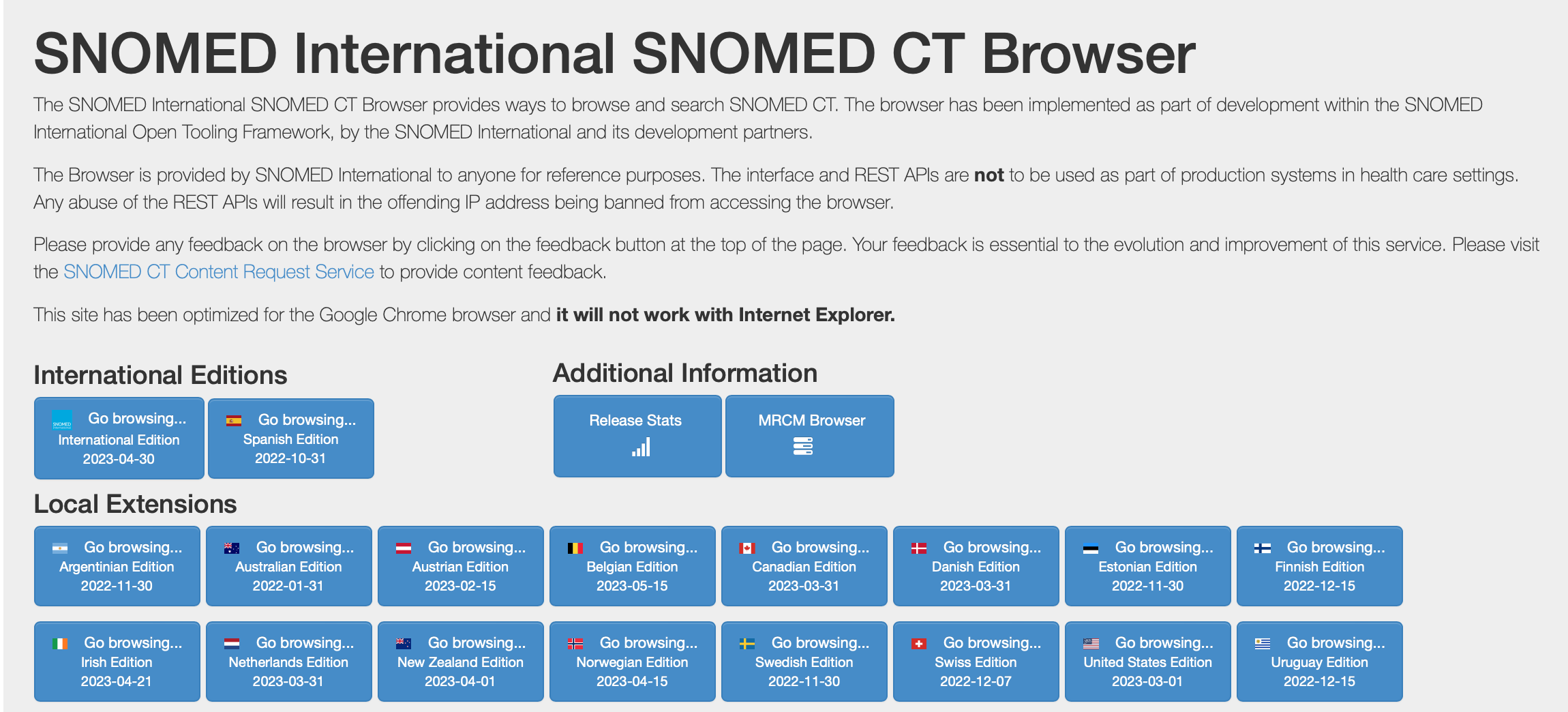 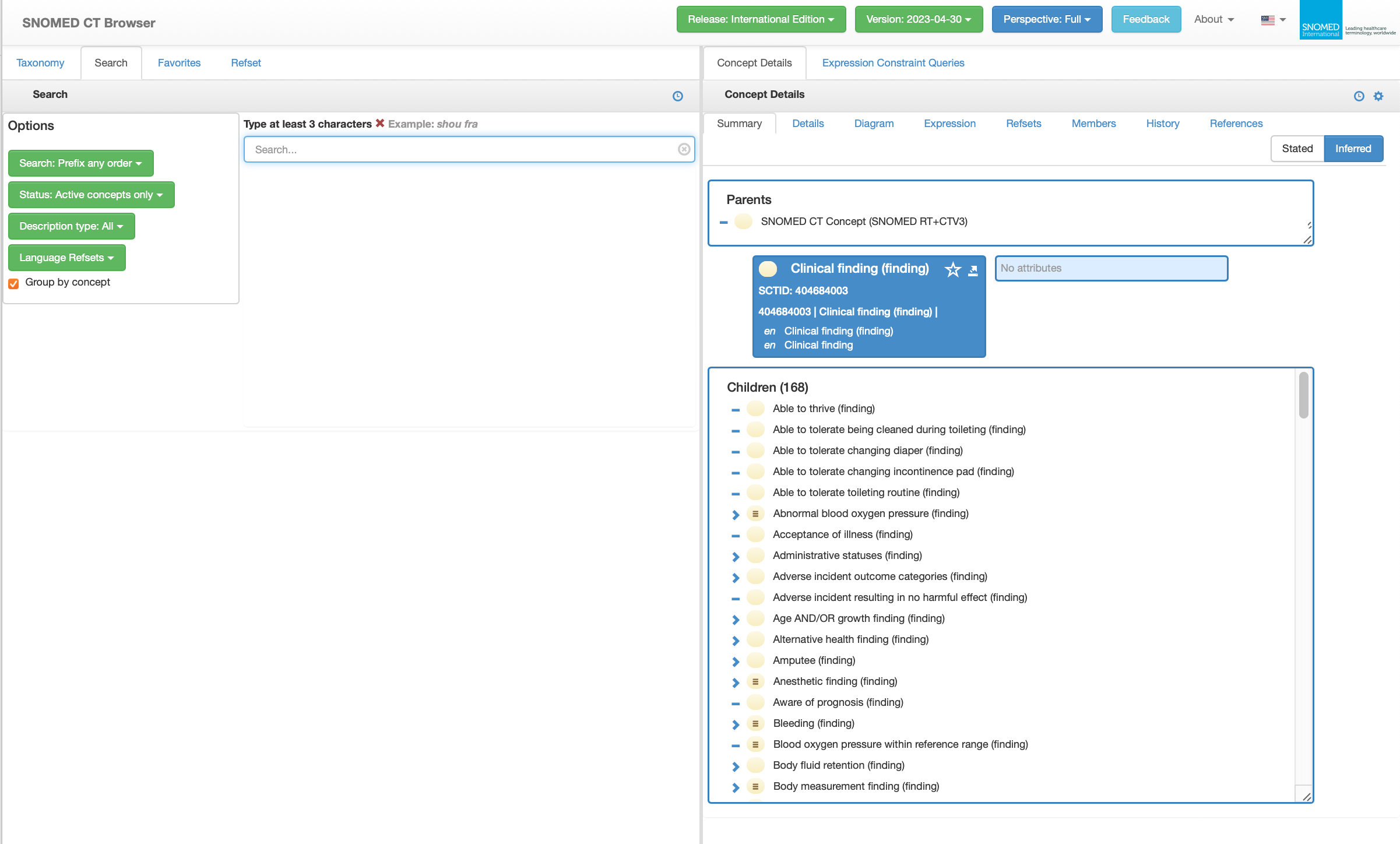 https://browser.ihtsdotools.org
Browser for ECL
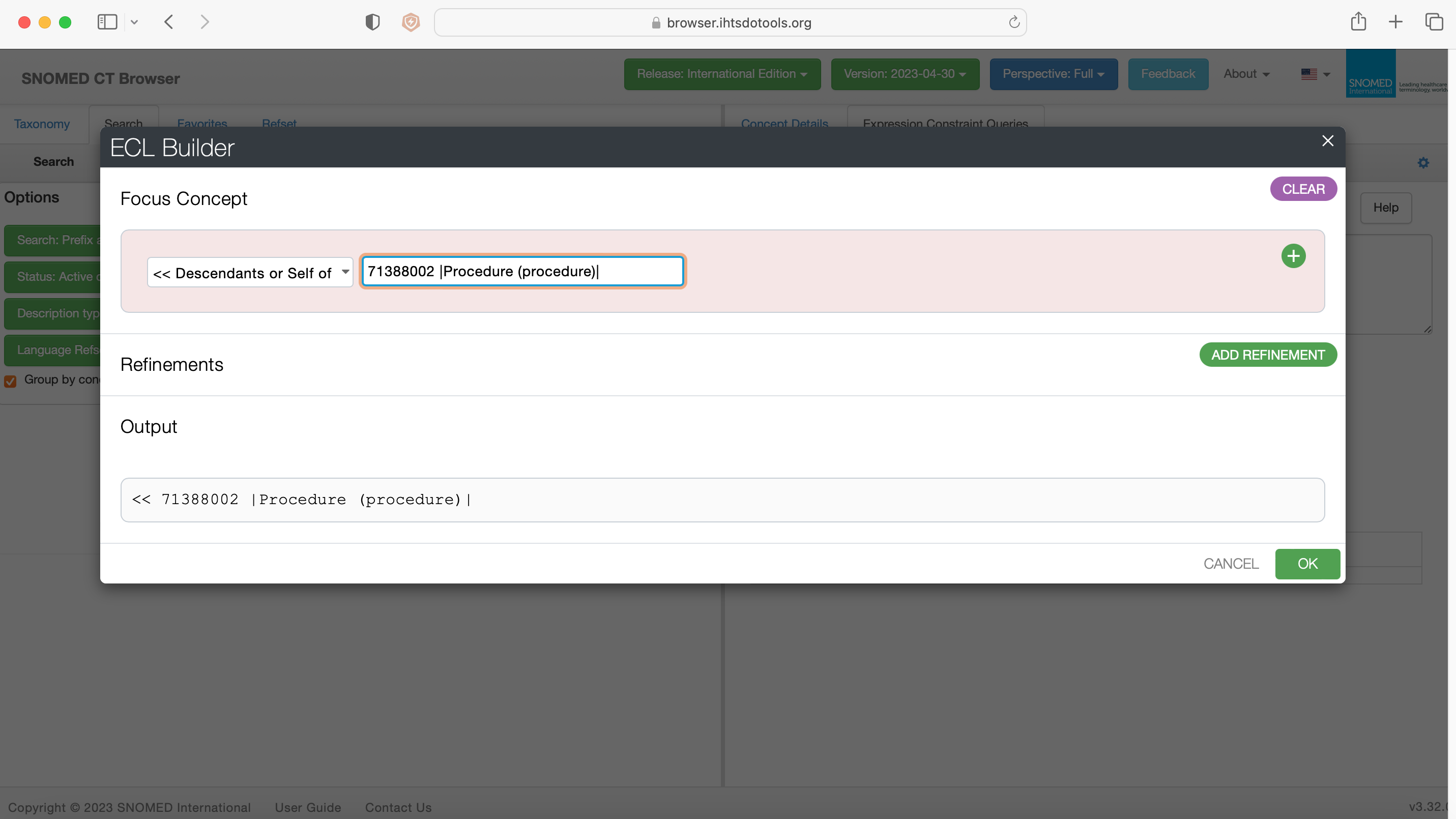 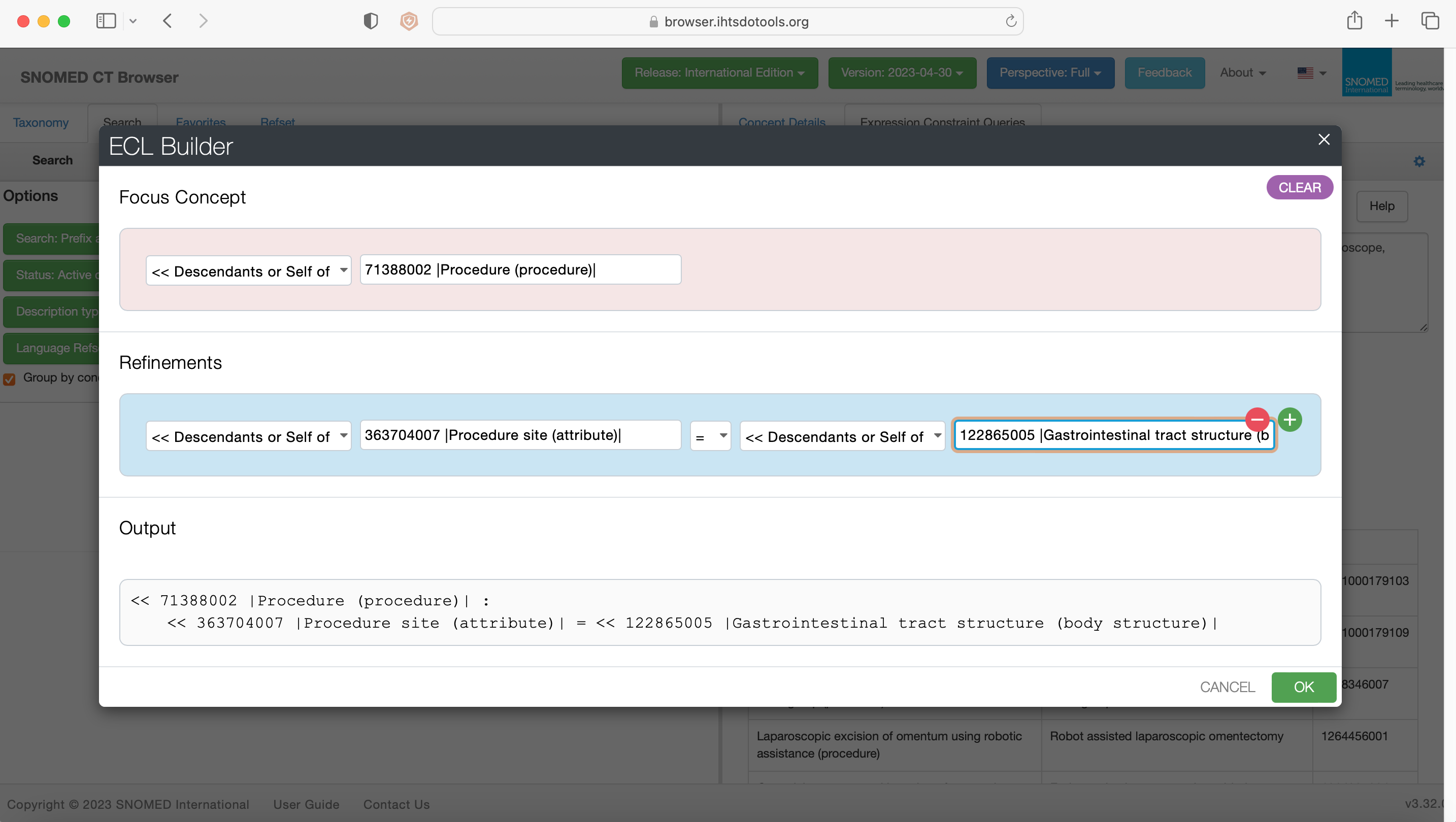 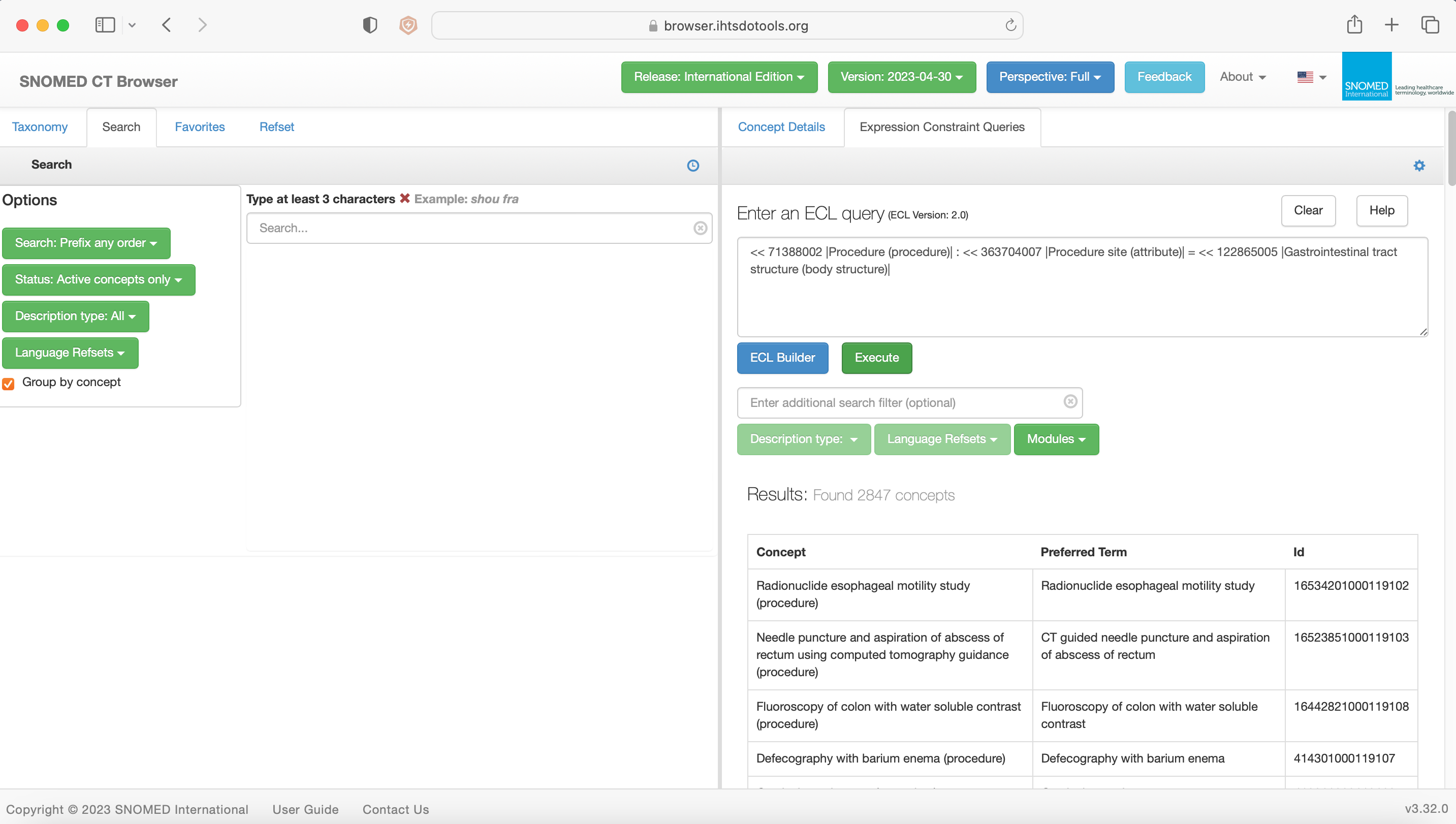 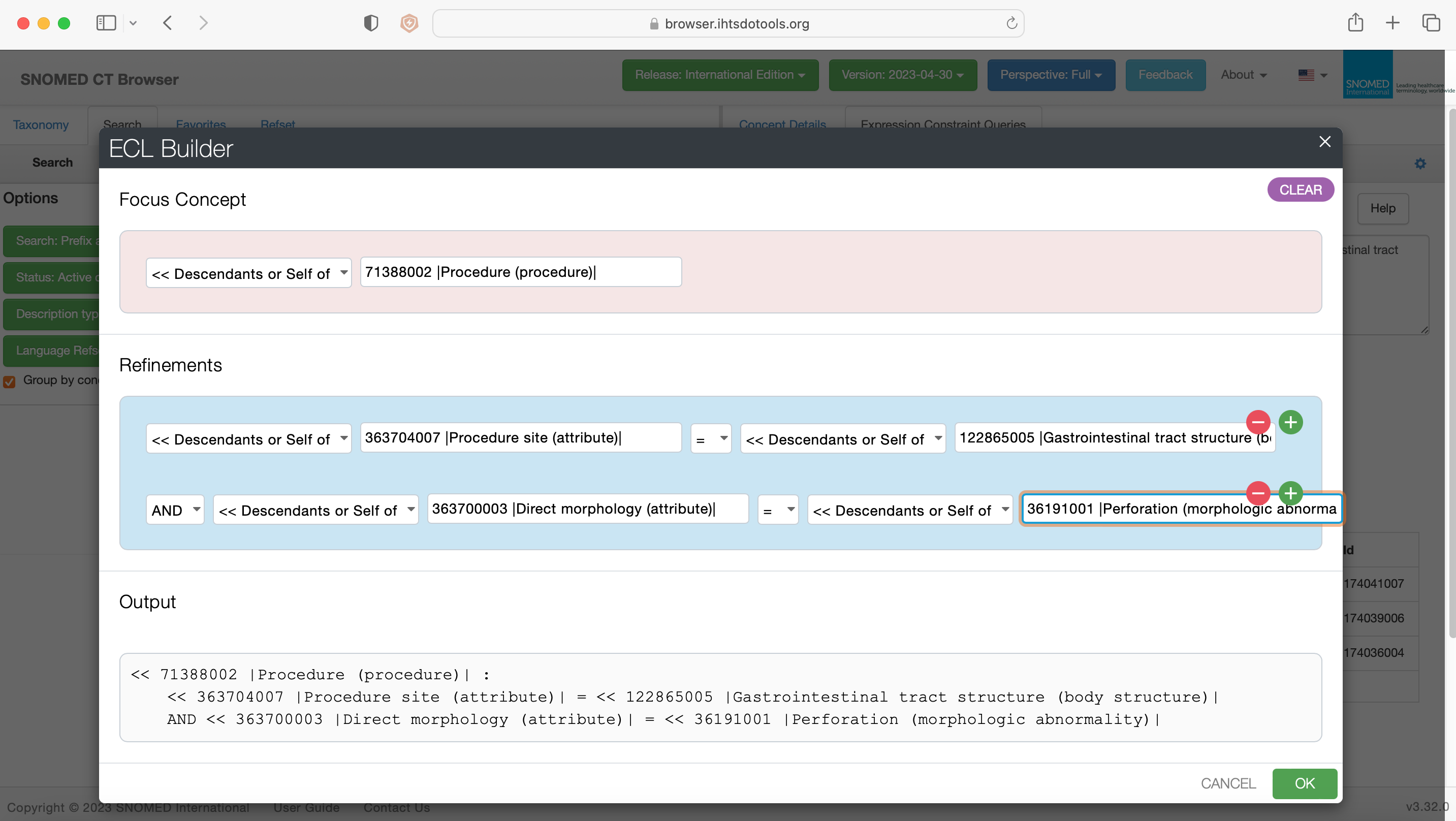 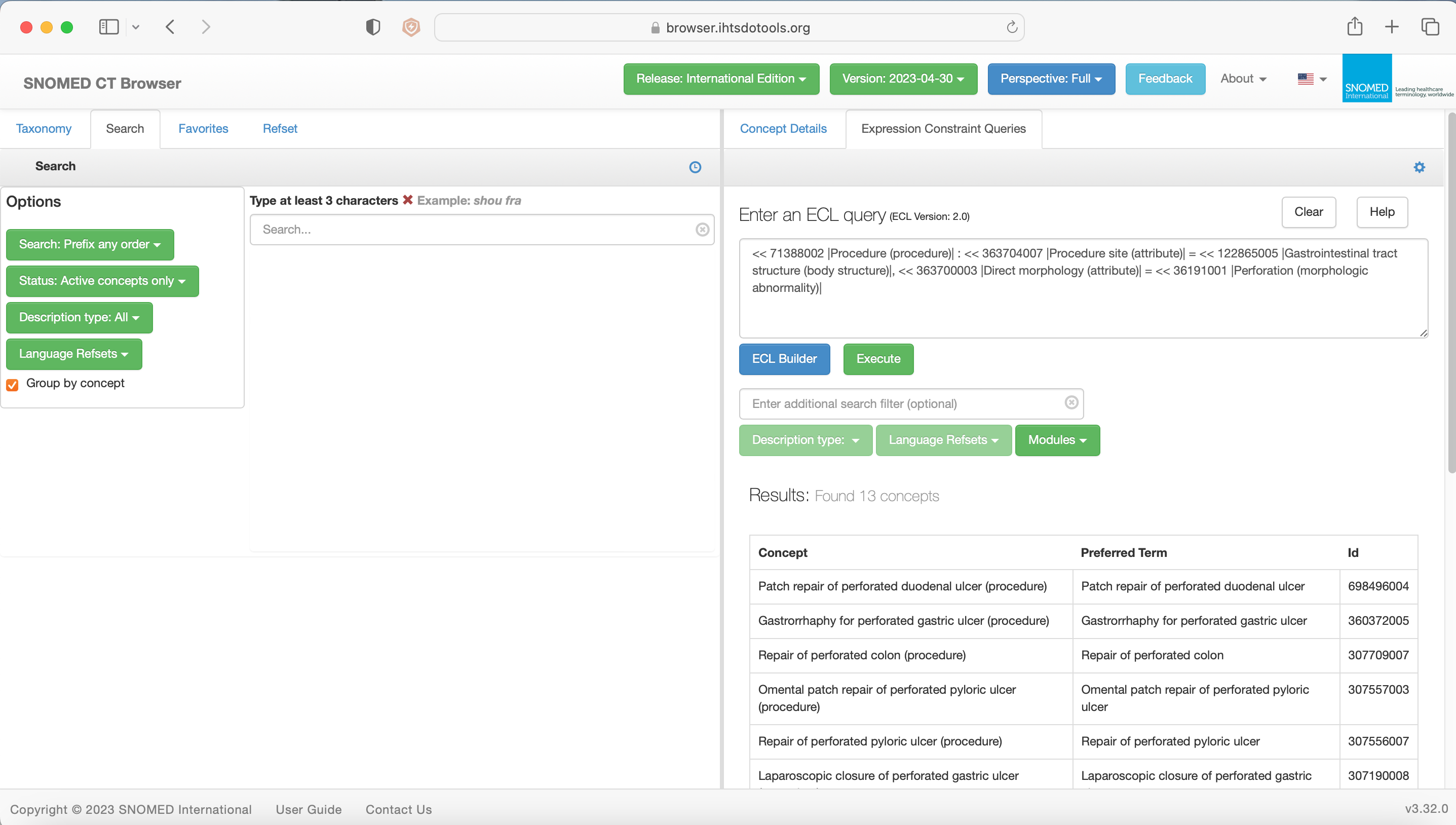 Show me all the COVID Vaccine
patients 5-30 days after vaccination
who attended the ED presenting
with any type of Thrombosis and 
showed features of: low platelet count,
Raised FDPs and Platelet Factor 4
antibodies
Numbers of patient records analysed?
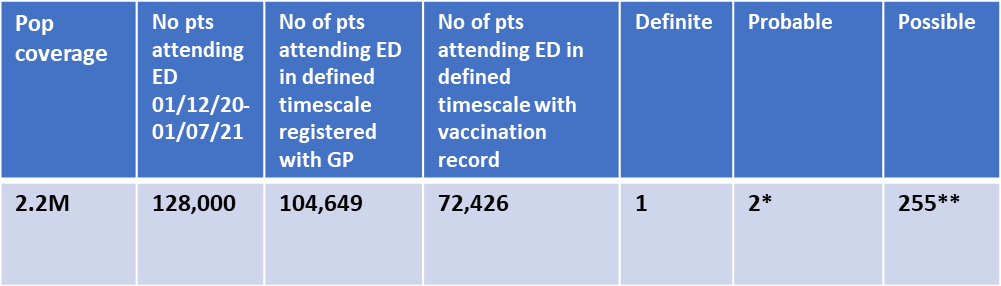 Methodology (data sources)
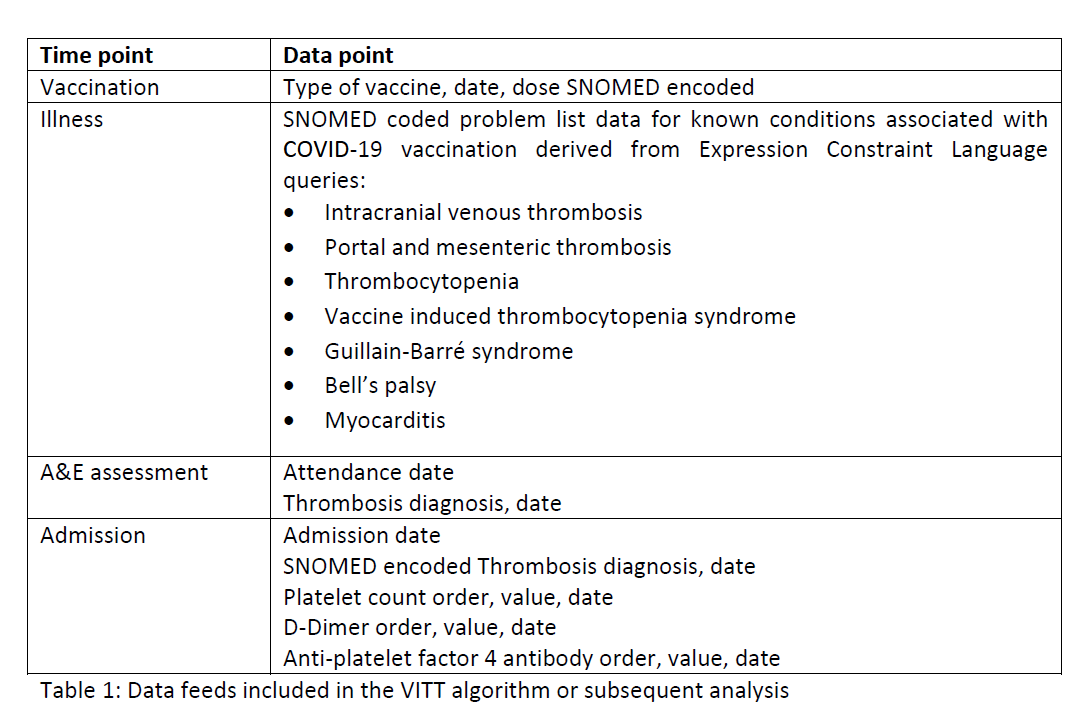 Primary care linkage
Barts Health Data Warehouse
Inclusion criteria: 
Attended ED between 1st Dec 2020 and 1st July 2021
Over 18 years old
Registered with a local primary care practice i
Code finding
Electronic health records

Emergency care data set

Inpatient problem lists
Matching codes of value

SNOMED concept IDs

UK SNOMED extension queried using expression constraint language
SNOMED ECL definitions
With filter to check for ECDS inclusion
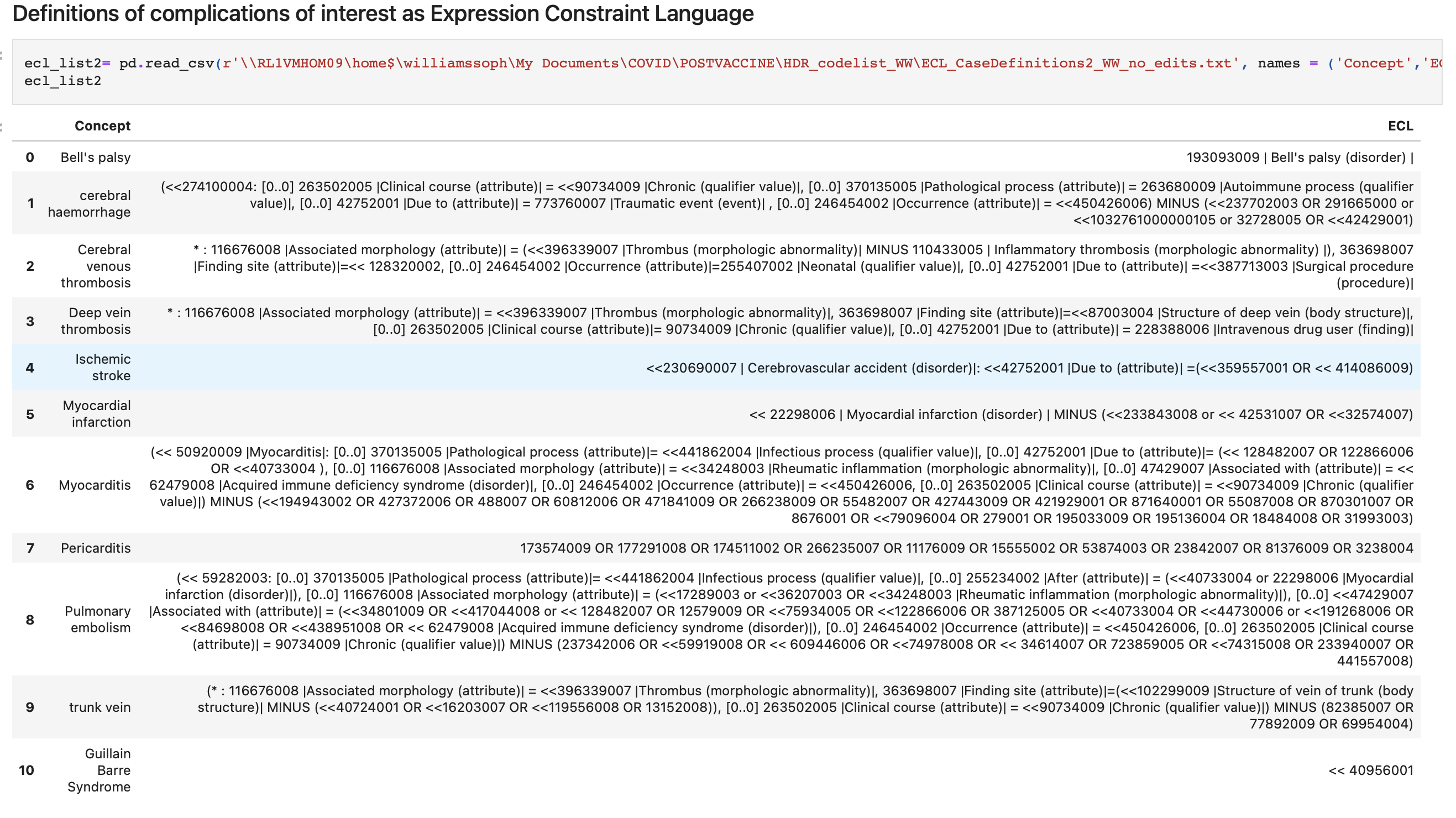 Of people admitted to ED from  5 to 30 days of vaccination, how many VITT cases were identified with discharge data + laboratory data?
220
2
2
0
0
*
180,000
195,000
Admissions (n)
105,000
*reported to British Society of Haematology VITT group from regional hospitals
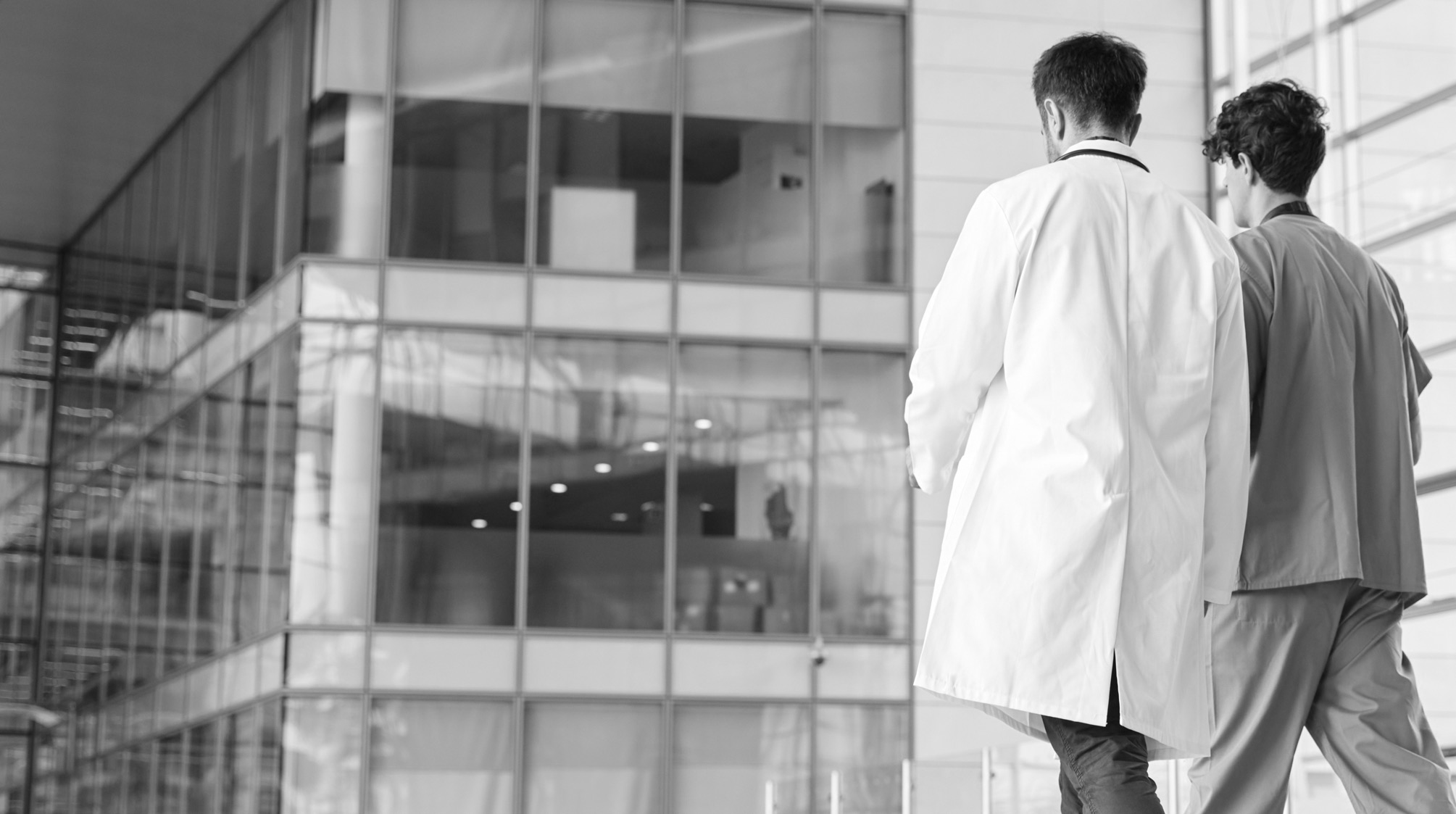 https://github.com>IHTSDO>health-data-analytics
THANK YOU
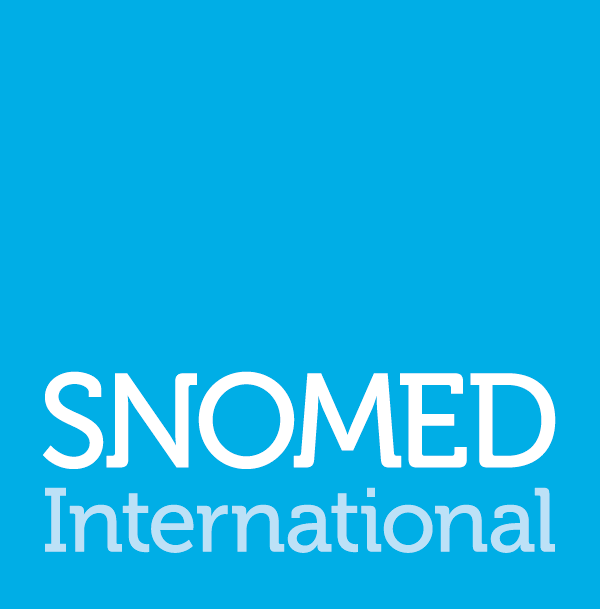 SNOMED International: Delivering SNOMED CT
Helpdesk – info@snomed.org
Charles Gutteridge - cgu@snomed.org
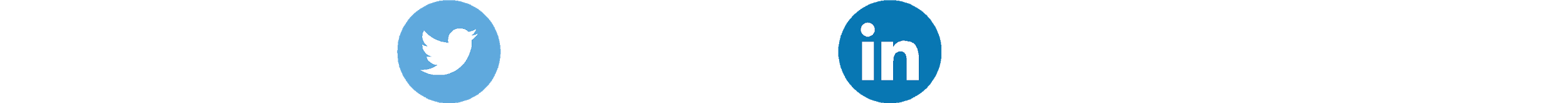